«Опыт работы
 по познавательному развитию 
дошкольников  в новых условиях 
введение  ФГОС»
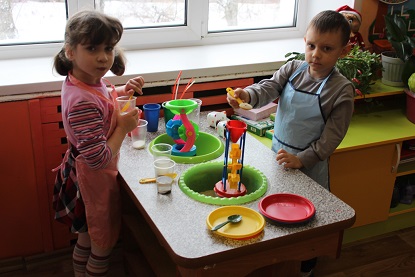 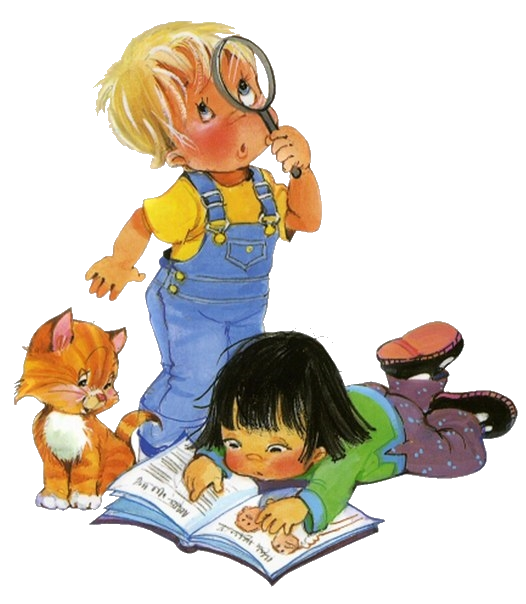 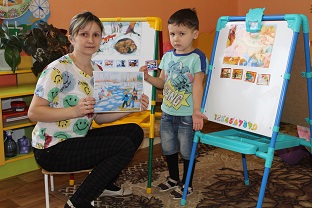 Основная цель образовательной
 области
 «Познавательное развитие» –
развитие познавательных интересов
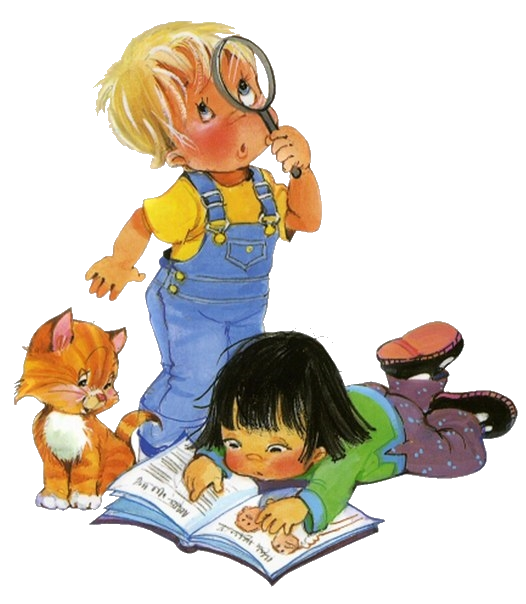 и познавательных способностей детей.
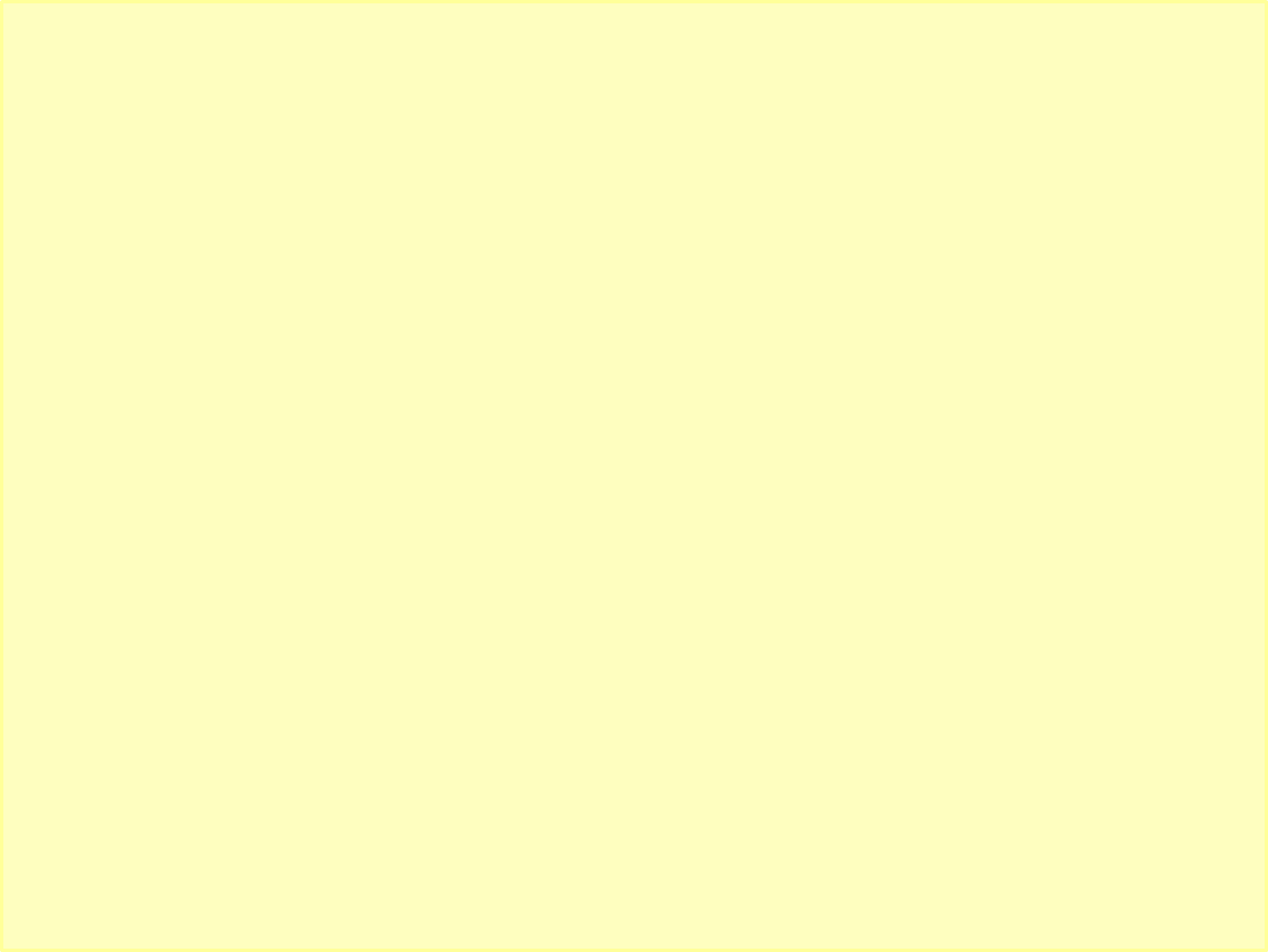 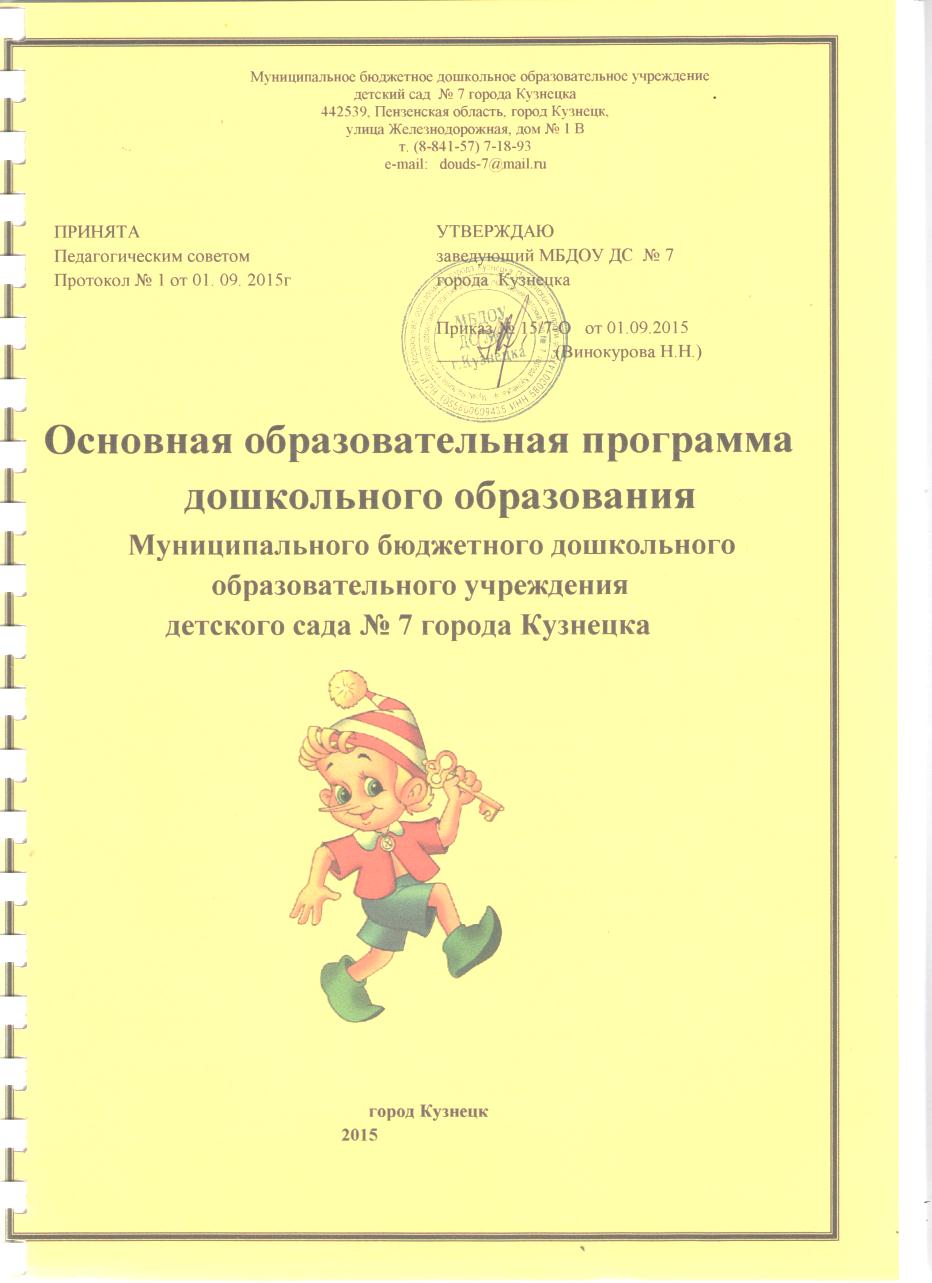 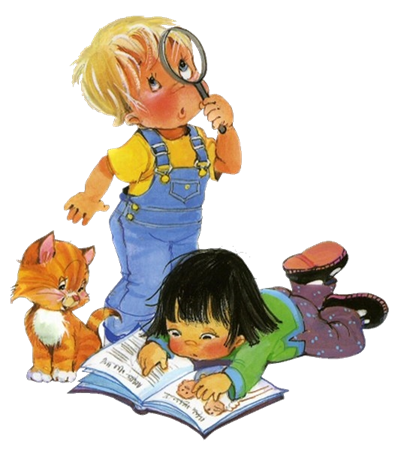 Технологии используемые в работе с детьми дошкольного возраста
Технология ТРИЗ «Системный оператор»(СО).
(автор данного метода- Г.С.Альтшуллер)
Цель:
Формирование у детей «навыков                   системного анализа, системное или многоэкранное мышление».
    Расширение информационного поля, развитие памяти, внимания, мыслительной деятельности, речи и воображения.
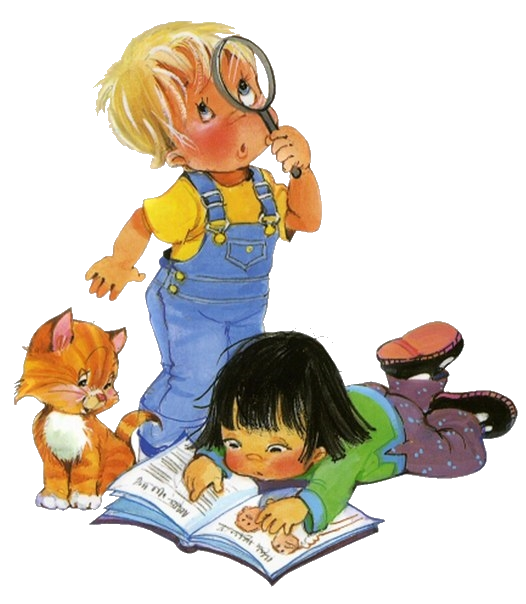 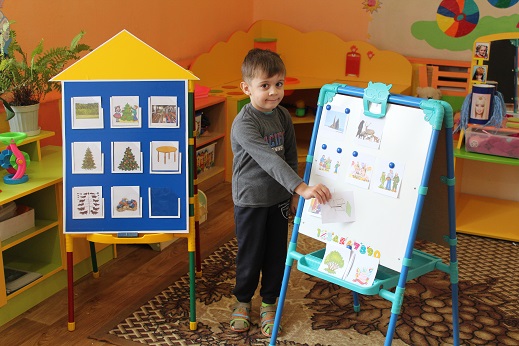 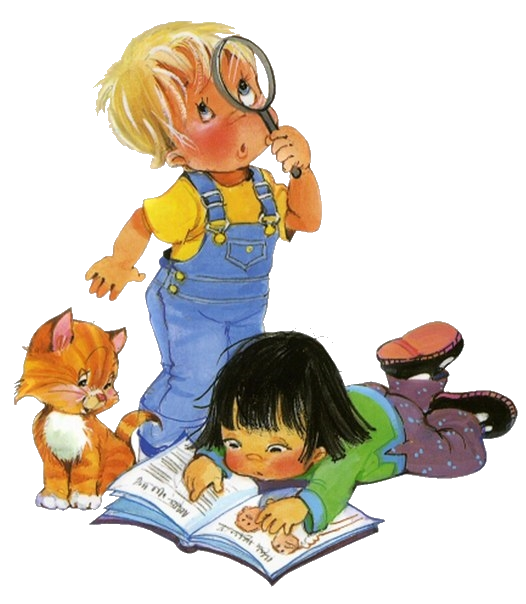 Задачи обучения и игровые упражнения к технологии  
«Системный оператор»
Ребенок успешнее воспринимает логику системного мышления, если педагог использует рифмовку 
«Что-то»:
Если мы рассмотрим ЧТО-ТО…
Это что-то из ЧЕГО-ТО …
Это что-то для ЧЕГО-ТО…
Это что-то ЧАСТЬ ЧЕГО-ТО…
ЧЕМ-ТО БЫЛО это что-то…
ЧТО-ТО БУДЕТ с этим что-то…
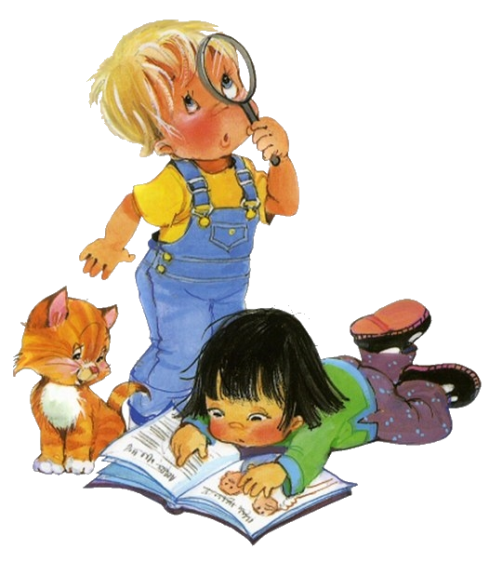 ЧТО-ТО ты сейчас возьми, на экранах рассмотри!
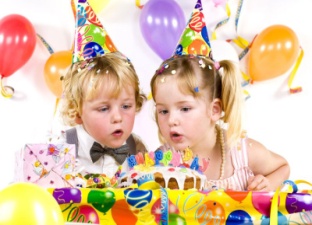 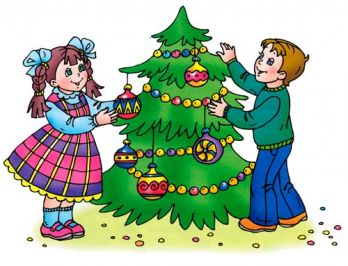 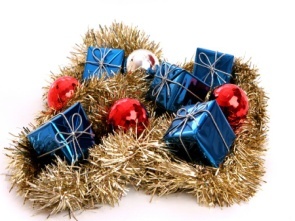 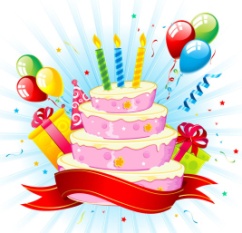 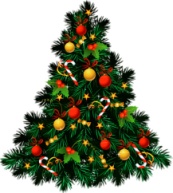 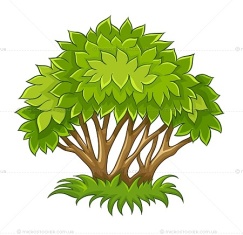 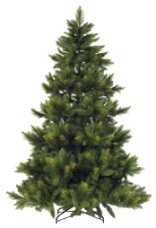 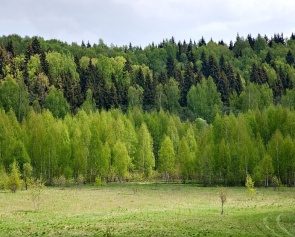 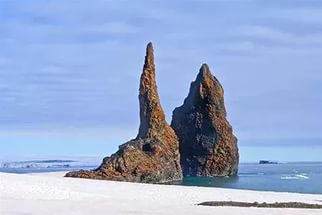 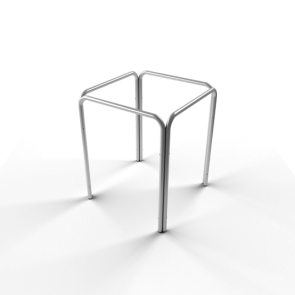 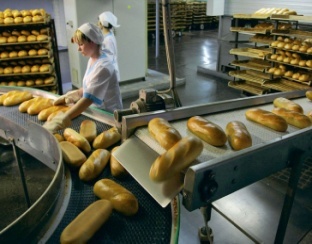 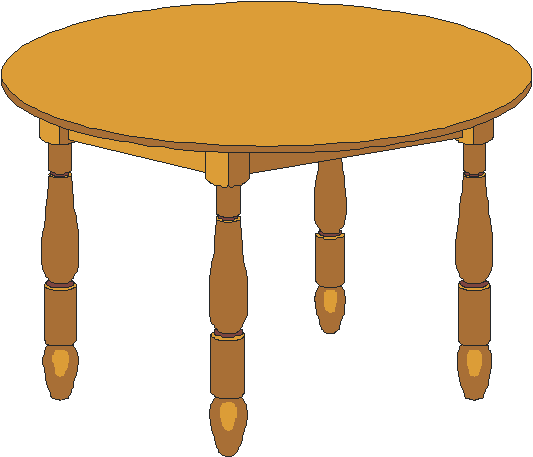 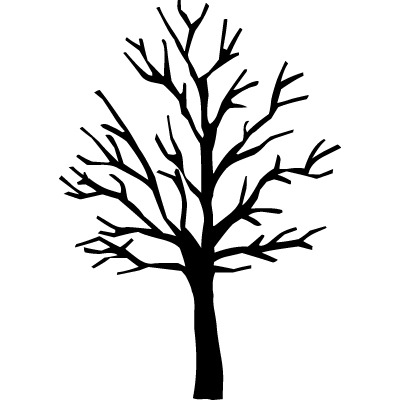 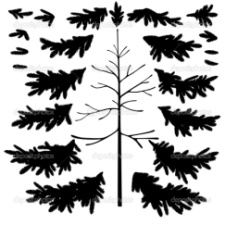 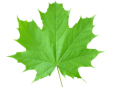 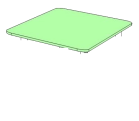 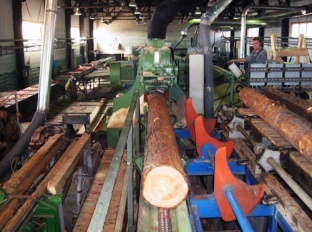 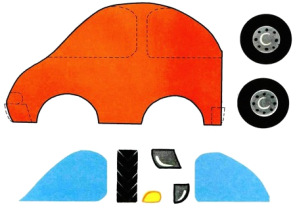 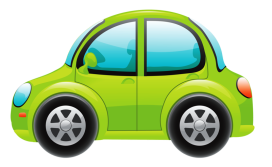 Проблемно–диалогическая
                         технология.
               ("Детский сад 2100» автор  метода Мельникова Е.Н)
организация взаимодействия с воспитанниками, которая предполагает создание под руководством педагога проблемных вопросов, задач, ситуаций и активную самостоятельную деятельность детей по их разрешению
(Н.Е. Веракса).
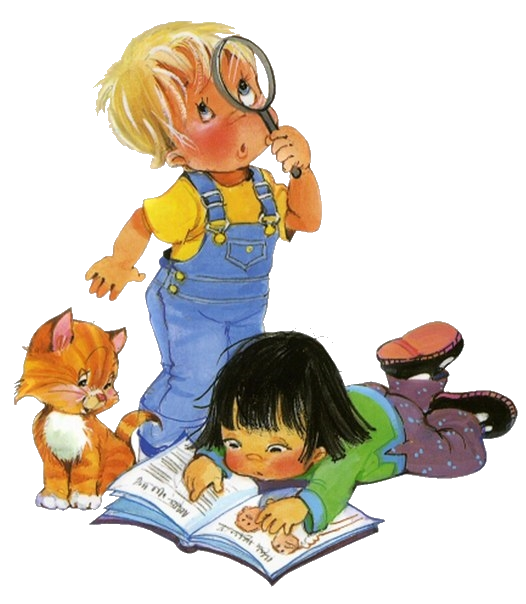 Характерные признаки проблемности 
                                    при организации деятельности.
 • Возникает состояние интеллектуального затруднения; 
• Возникает противоречивая ситуация; 
• Появляется осознание того, что ребенок знает 
    и умеет, и того, что ему необходимо узнать для 
    решения задачи.
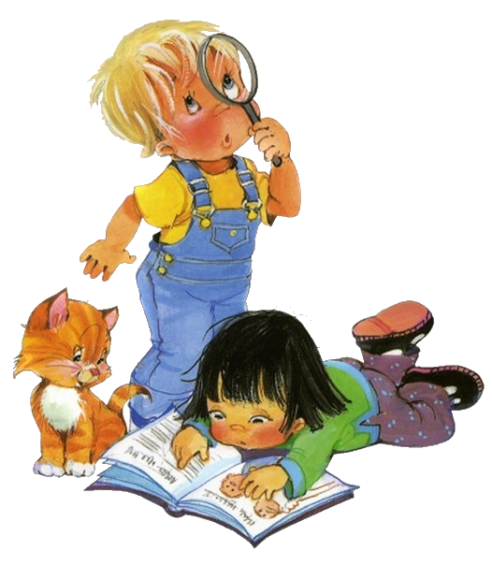 ПРИЕМЫ СОЗДАНИЯ ПРОБЛЕМНЫХ СИТУАЦИЙ
                     В РАБОТЕ С ДОШКОЛЬНИКАМИ:

Акцентирование внимания детей на противоречии между знаниями и жизненным опытом. 
Побуждение детей к сравнению, обобщению,  выводам, сопоставлению фактов путем постановки эвристических и проблемных вопросов. 
Рассматривание какой-либо проблемы с различных позиций, часто ролевых.
Создание противоречия, проблемной ситуации. 
Организация противоречия в практической деятельности детей
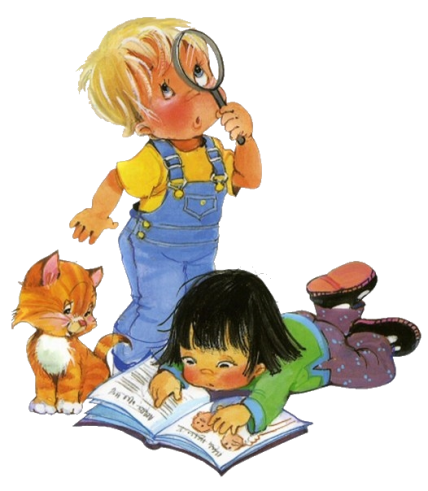 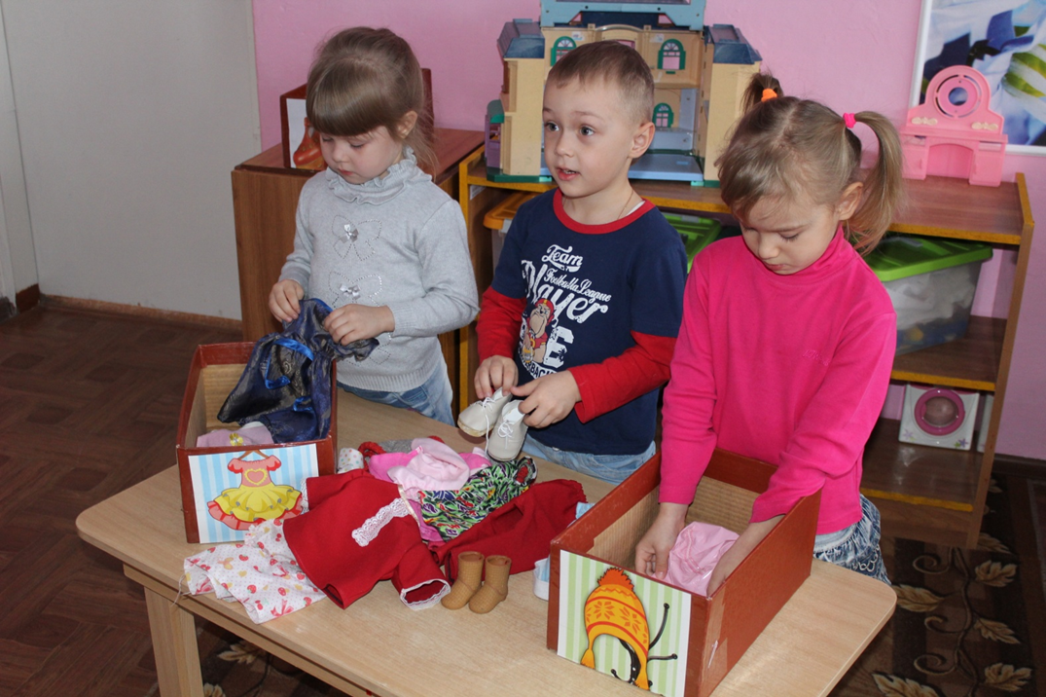 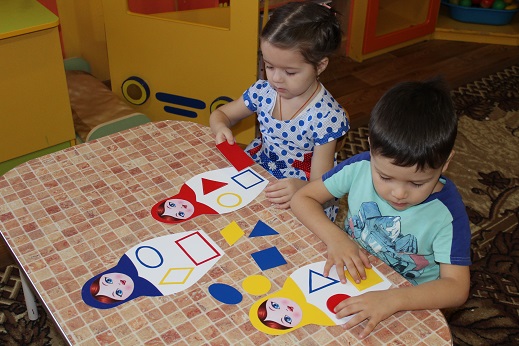 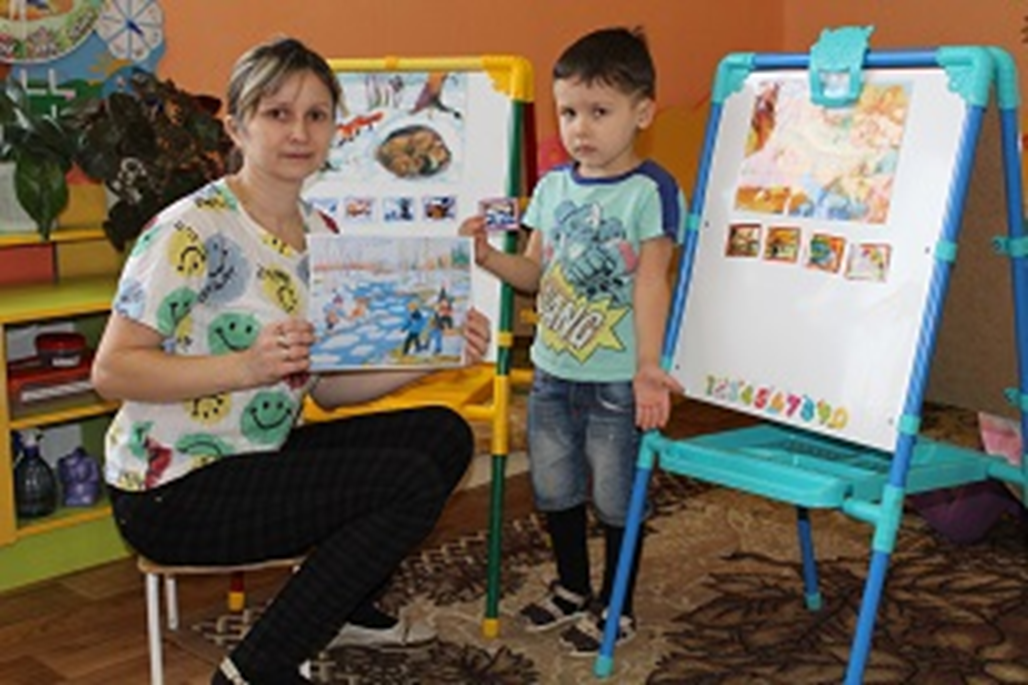 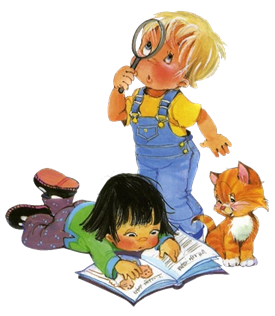 Проектная деятельность
Это способ достижения дидактической цели через детальную разработку проблемы, которая должна завершиться вполне реальным, осязаемым практическим результатом, оформленным тем или иным образом.
Целью проектной деятельности в дошкольных образовательных учреждениях является развитие свободной творческой личности ребёнка, которое определяется задачами развития и задачами исследовательской деятельности детей.
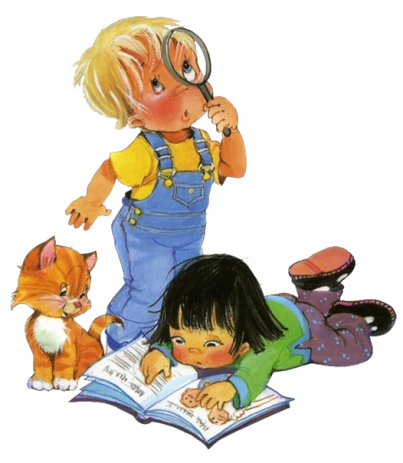 Познавательно-творческий проект 
              «Такая разная осень»
Цель проекта: формирование устойчивых представлений о характерных особенностях разных периодов осени (ранняя осень. «золотая осень», поздняя осень); систематизация знаний детей о последовательных изменениях, происходящих осенью в природе.
       Задачи проекта: 
расширять представления детей об изменениях в природе осенью;
развивать умения наблюдать за живыми объектами и явлениями неживой природы;
отразить наблюдения и полученные знания в различных видах деятельности (изобразительной, театрализованной, игровой, умственной) ;
способствовать развитию познавательной активности, мышления, воображения, фантазии, творческих способностей и коммуникативных навыков;
пополнить и обогатить знания детей по лексическим темам: "Ранняя осень", "Золотая осень", "Поздняя осень";
закрепить знания о правилах безопасного поведения в природе;
воспитывать бережное отношение к природе.
приобщить родителей к совместной творческой деятельности с детьми
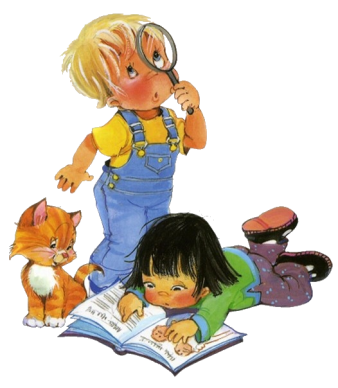 I  этап.  Подготовительный этап (организационный).
Определение темы исследования. 

Составление плана работы.

Выявление предварительных знаний детей по теме проекта. 

Формулирование вопросов для исследований. 

Подбор необходимого материала для разработки проекта: иллюстрации, рассказы, стихи, репродукции, песни об осени. Пословицы, поговорки, приметы об осени.

 Изготовление дидактических игр: «Собери целое дерево» - осколочная мозаика (из 8 частей, «С какого дерева листок?», «Четвертый  лишний», «Деревья и кустарники».
 
Разработка непосредственной образовательной деятельности.
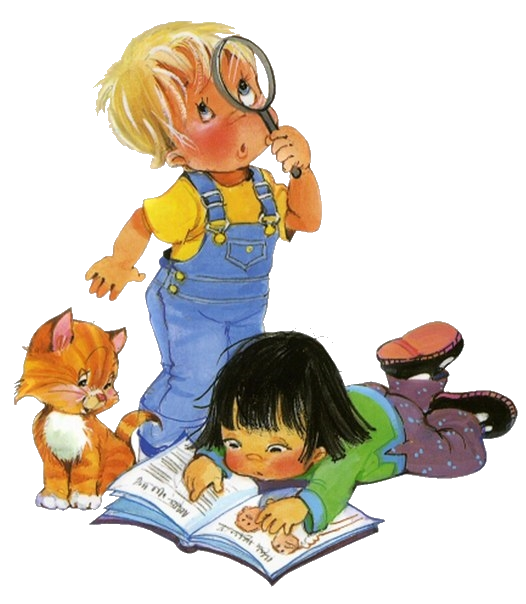 II этап. Реализация проекта
III этап.  Итоговый
Викторина с родителями «Осенины»

Музыкальная сказка «Осеннее приключение»

Выставка детских рисунков «Золотая осень»

Выставка поделок «Осенние фантазии»

Участие детей в международном творческом конкурсе 
     «Осень золотая»

Альбомы: «Загадки об овощах и фруктах» 

«Мой любимый овощ», макет «Сад и огород»

Осенний досуг «Осень золотая»
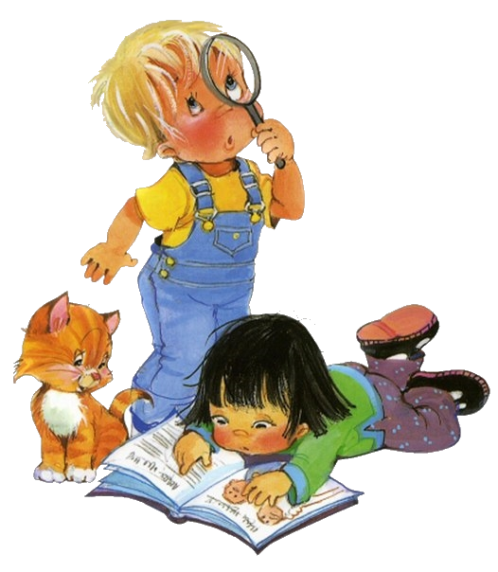 Экскурсия в лес (сентябрь)
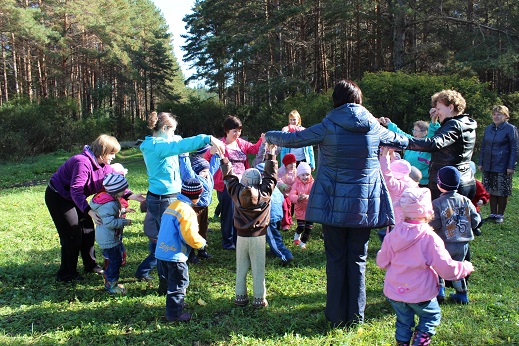 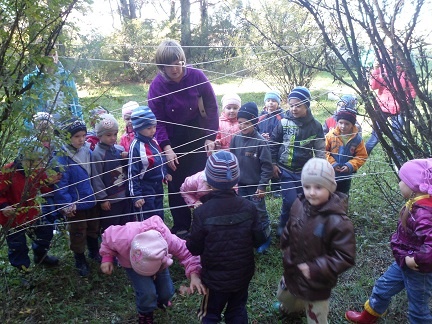 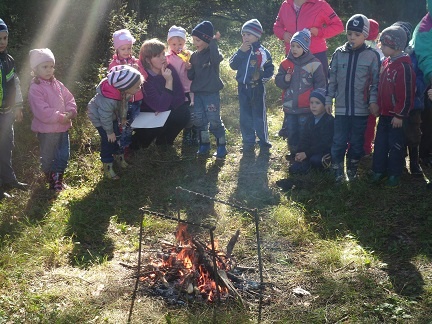 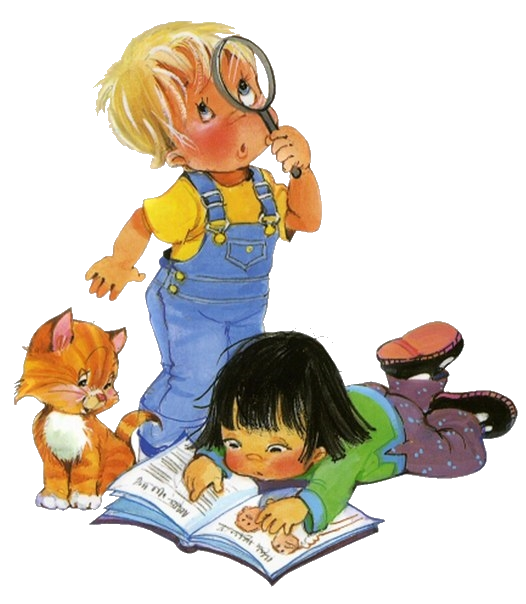 Экскурсия на огород
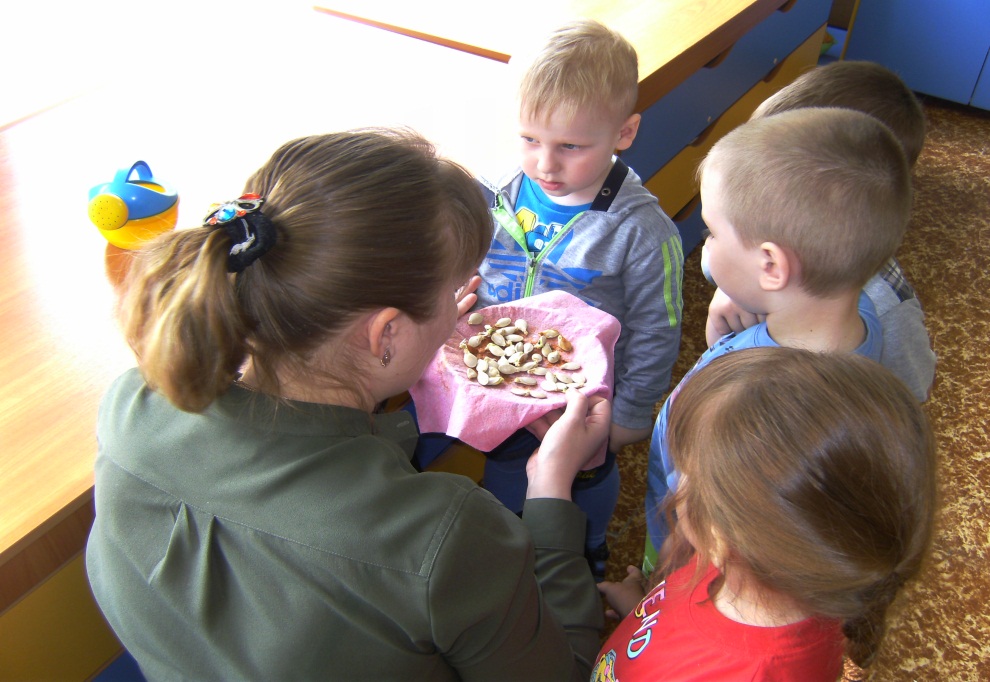 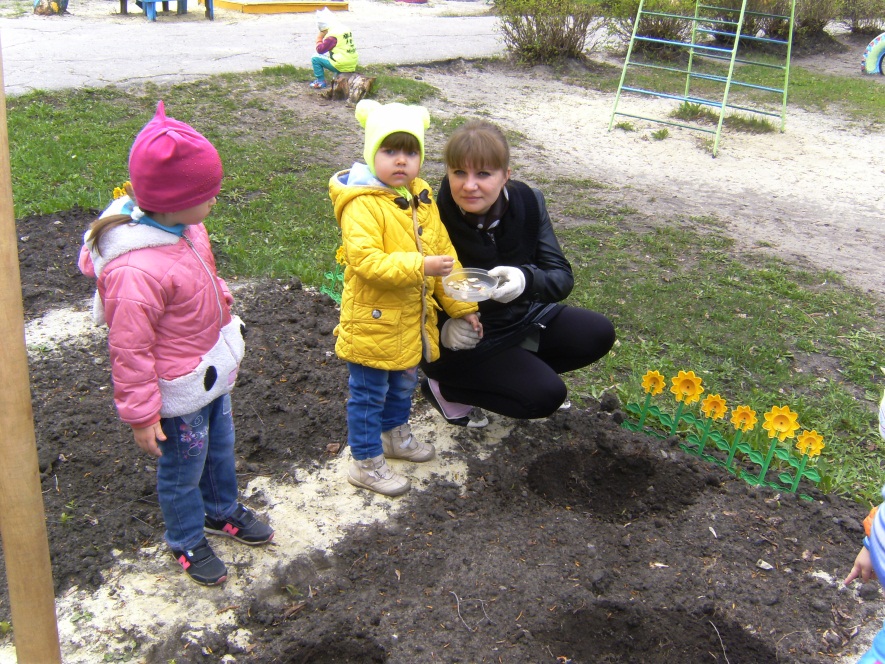 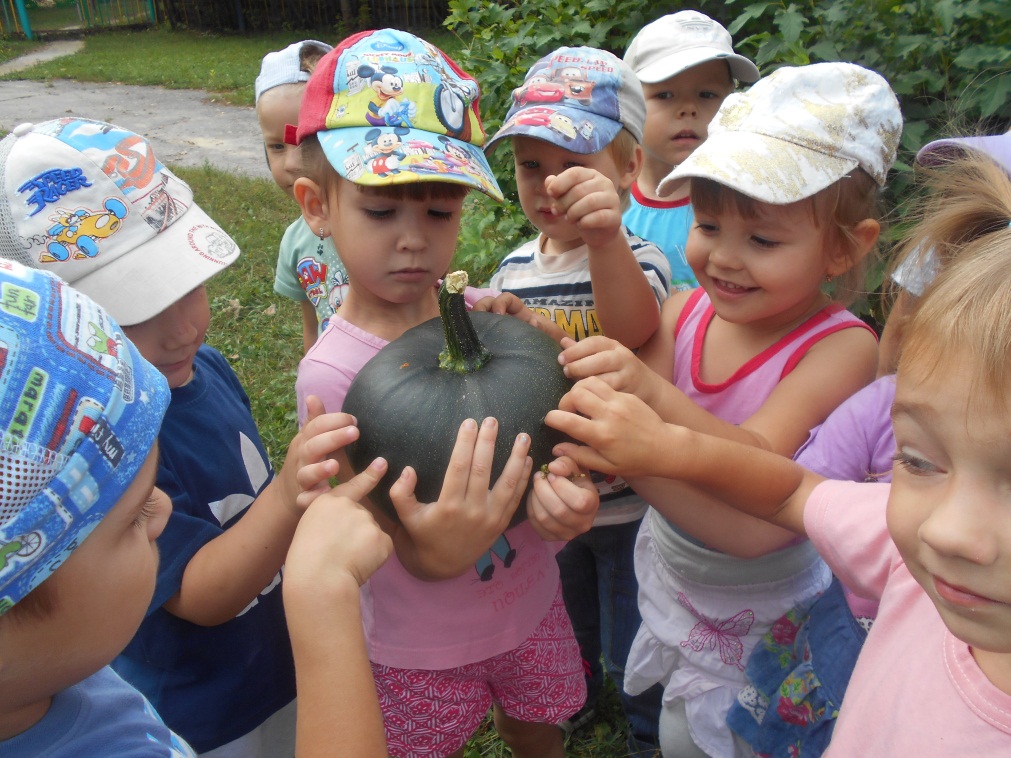 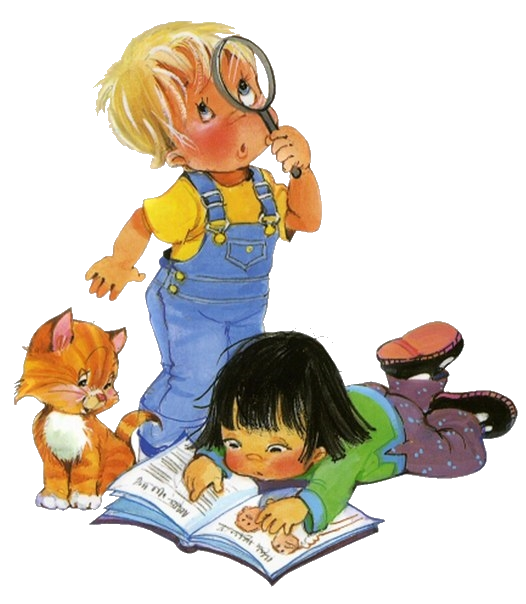 Драматизация сказки «Репка» 
                       (дети)
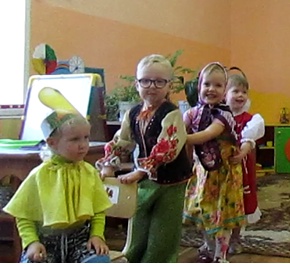 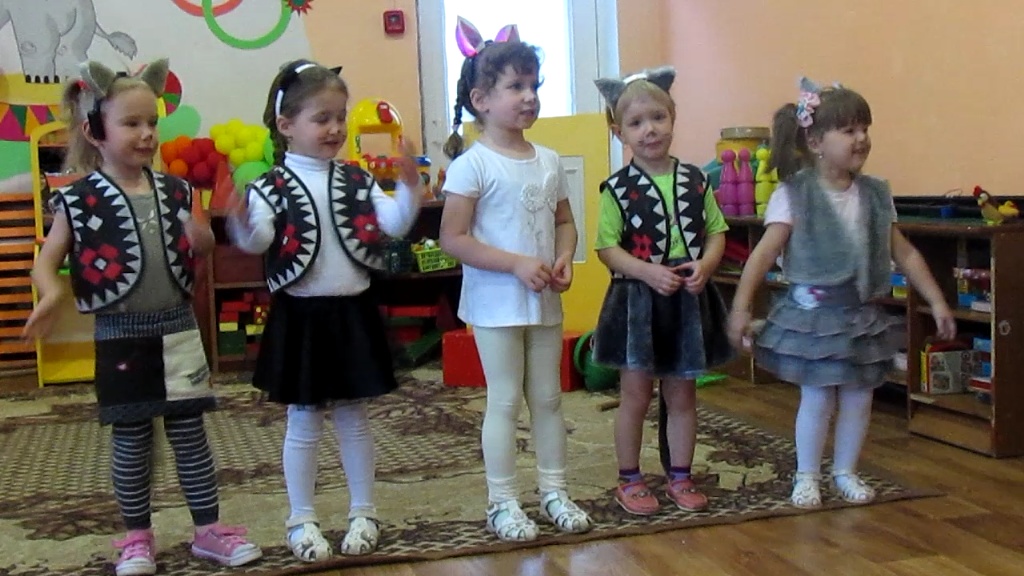 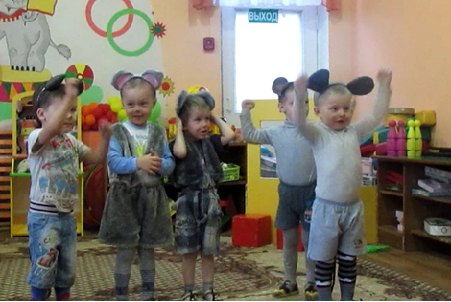 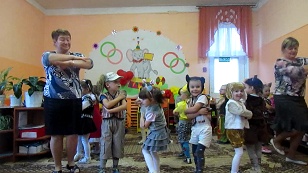 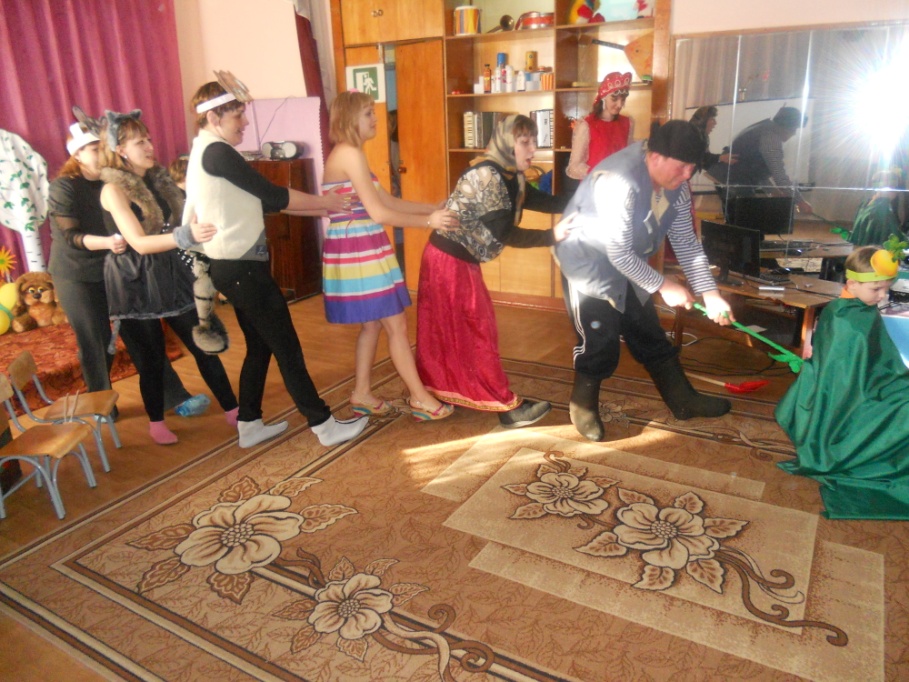 Драматизация сказки
 «Репка»
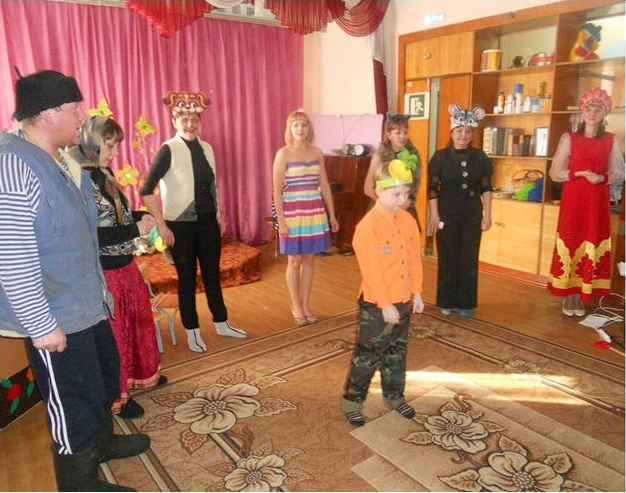 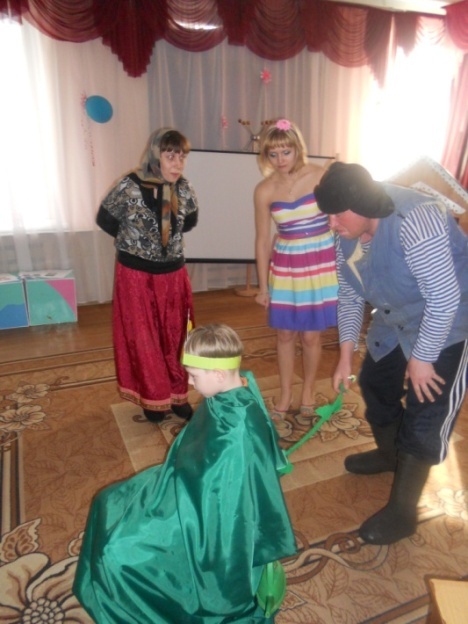 Участие  в конкурсе рисунков 
«Волшебница осень»
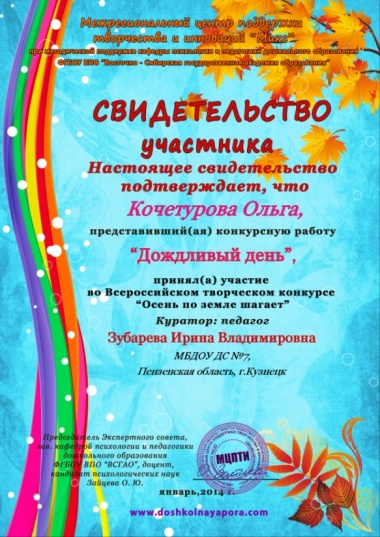 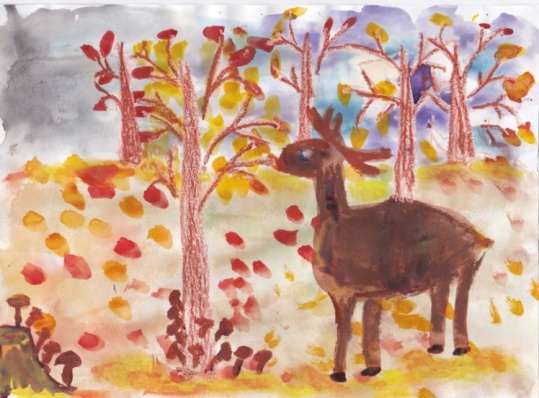 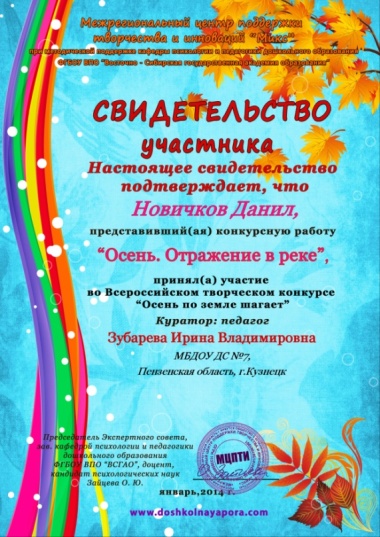 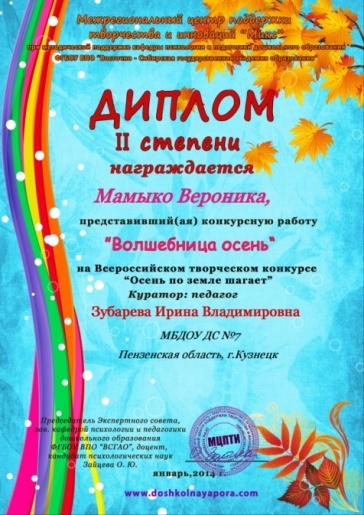 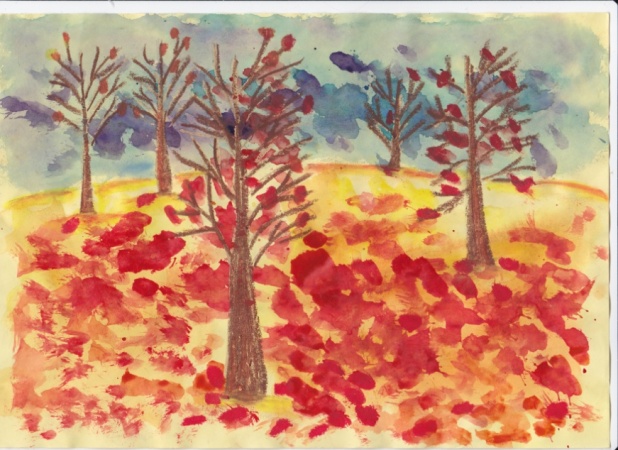 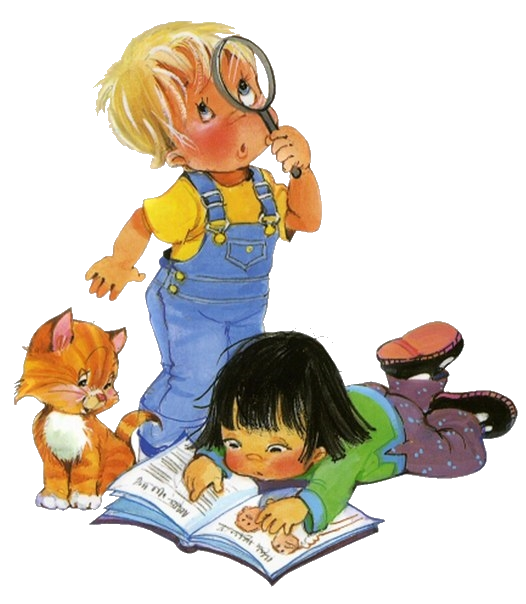 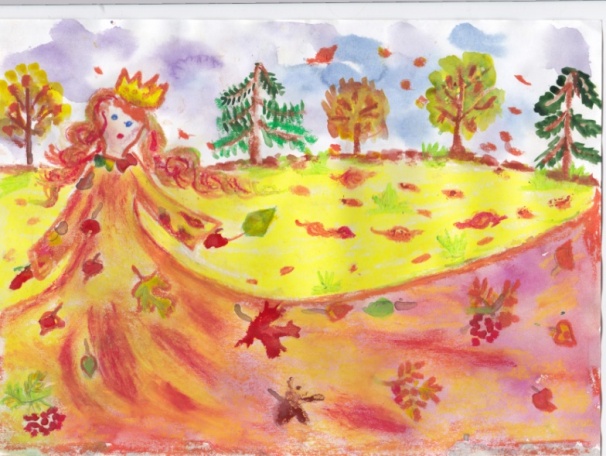 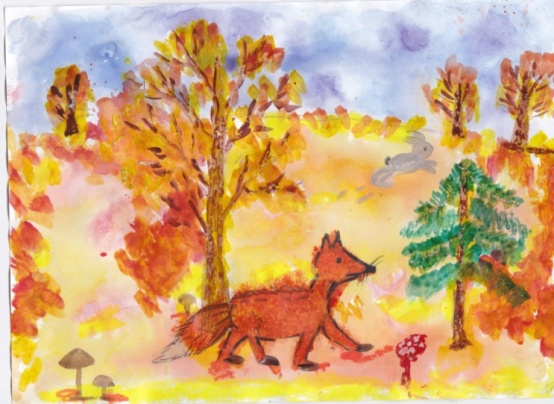 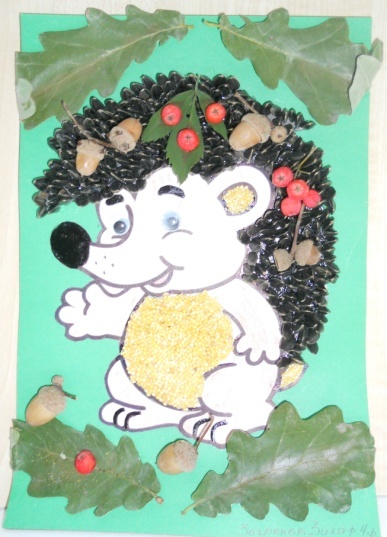 Конкурс поделок
 «Осенние фантазии»
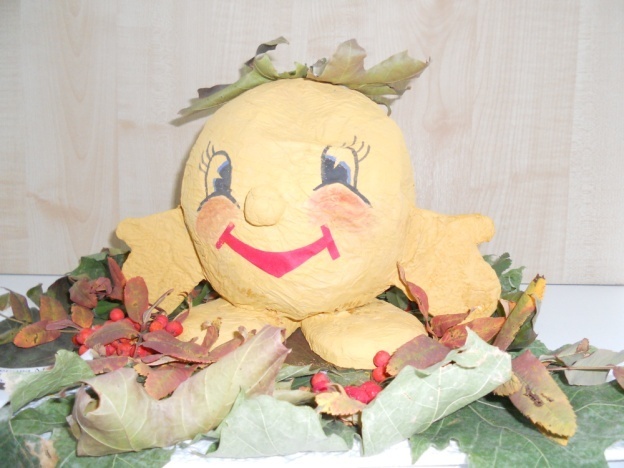 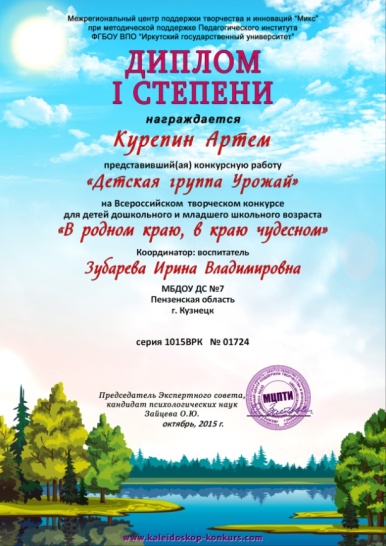 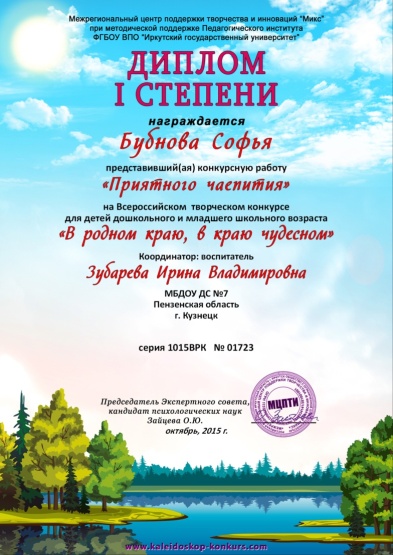 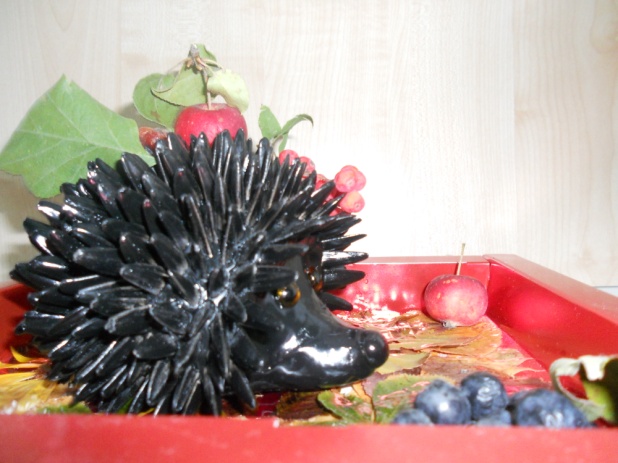 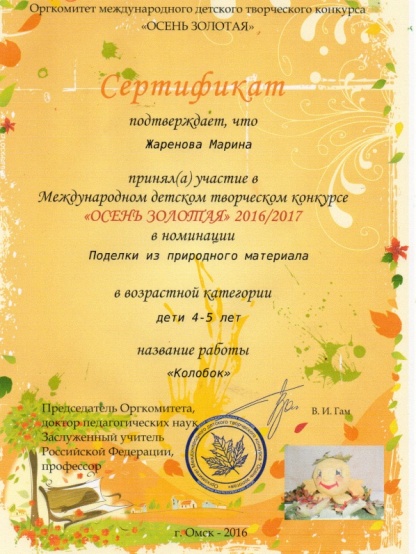 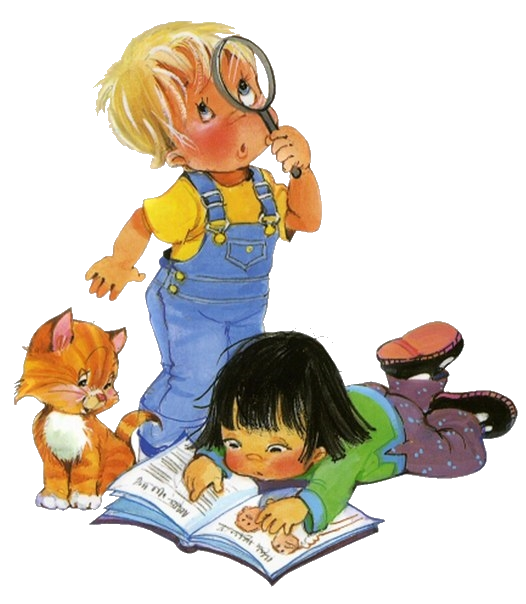 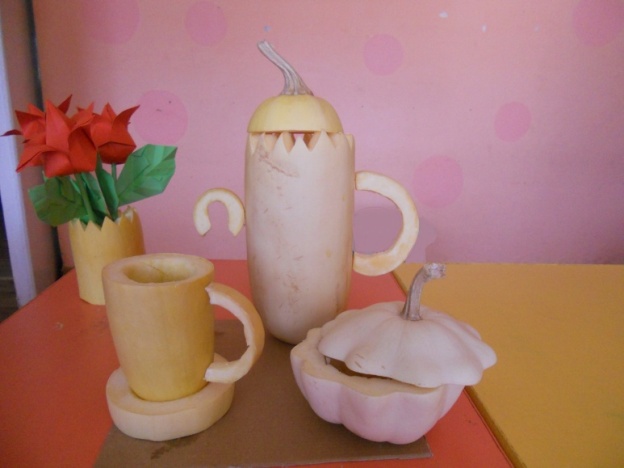 Макет «Сад-огород»
Альбомы рассказов, загадок
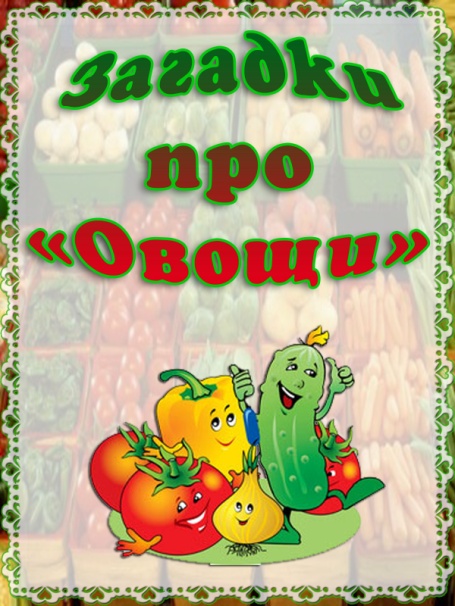 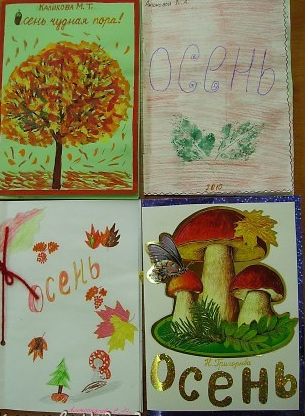 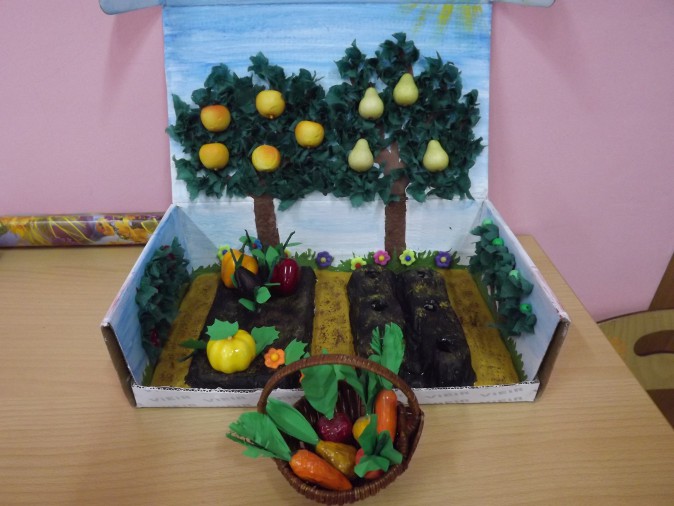 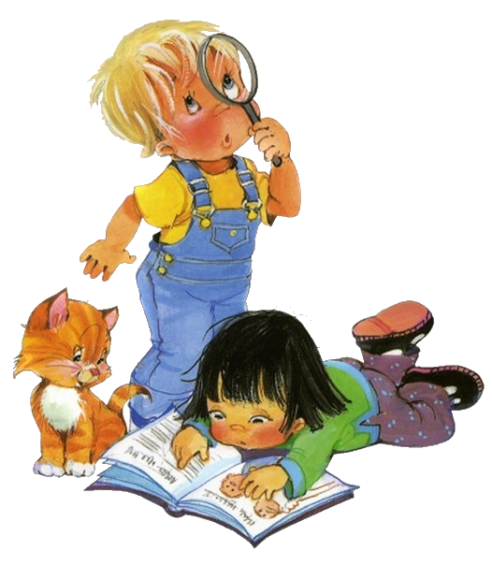 Музыкальная сказка «Осеннее приключение»
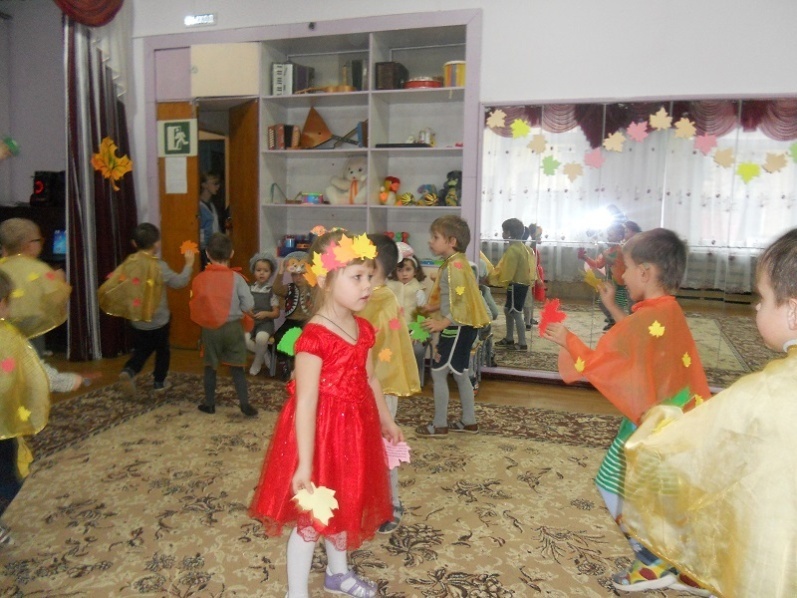 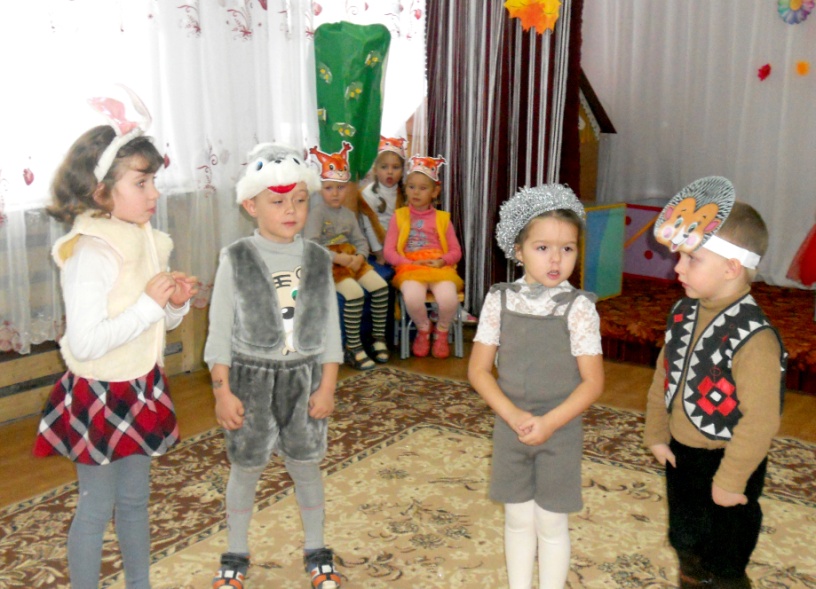 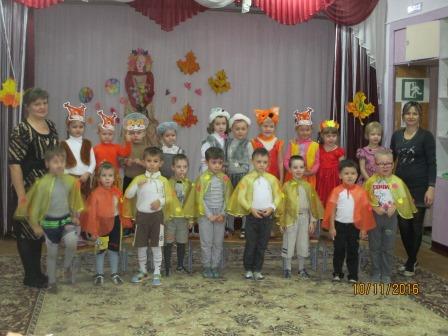 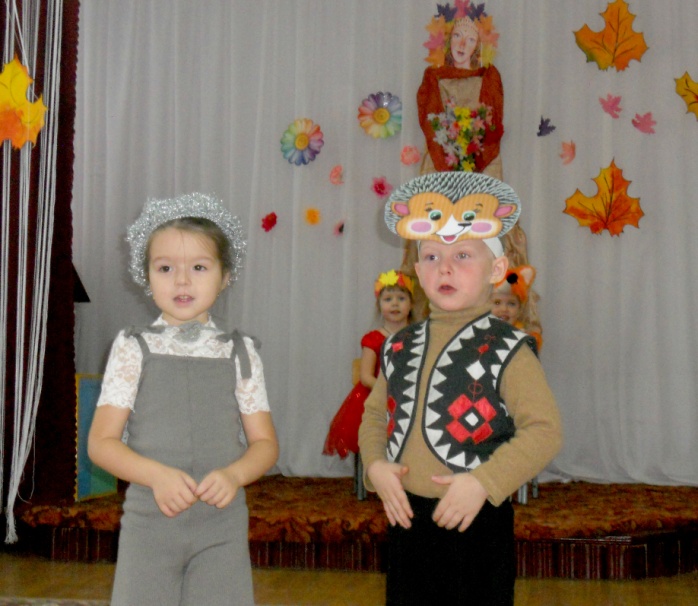 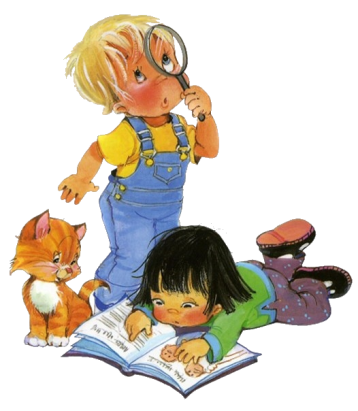 Результат проекта
- у детей расширились   и обогатились представления о деревьях, животных и птицах, их подготовке к зиме, о «дарах осени» (овощах, грибах, ягодах, о труде людей в осенний период;
 
- сформировалось умение отражать наблюдения и полученные знания в различных видах деятельности (изобразительной, театрализованной, игровой, умственной);
 
развились познавательная активность, мышление, воображение, фантазия, творческие способности и коммуникативные навыки;

Укрепилось сотрудничество родителей с детским садом.
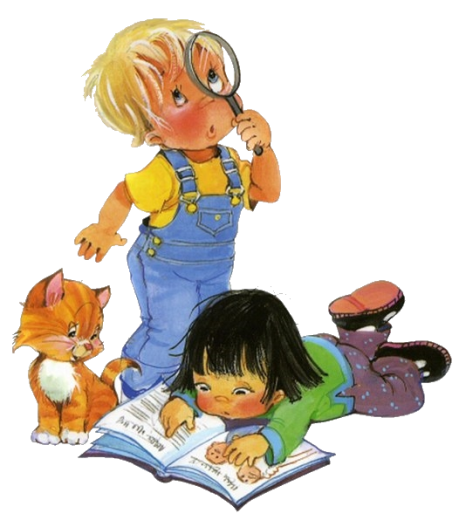 Экспериментирование
Это особый способ практического освоения действительности, направленный на создание таких условий, в которых предметы наиболее ярко обнаруживают свою сущность, скрытую в обычных ситуациях.
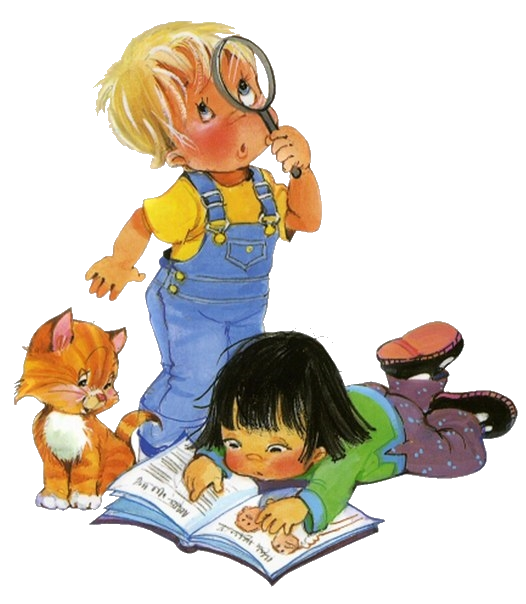 Эксперимент с мыльными пузырями
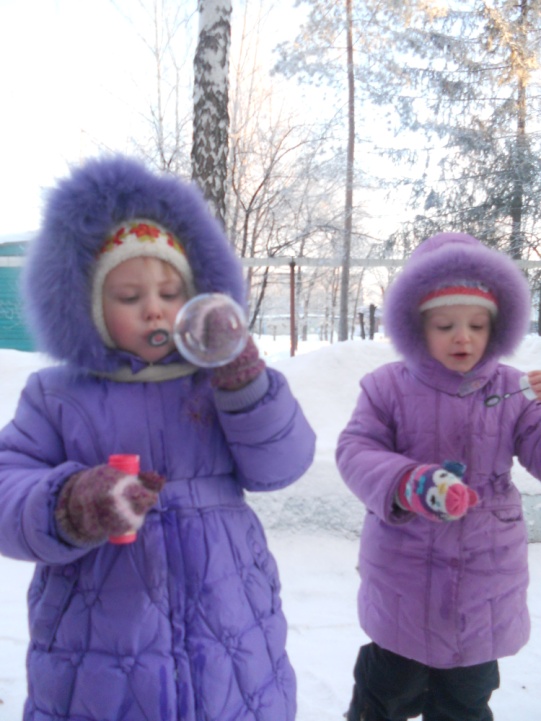 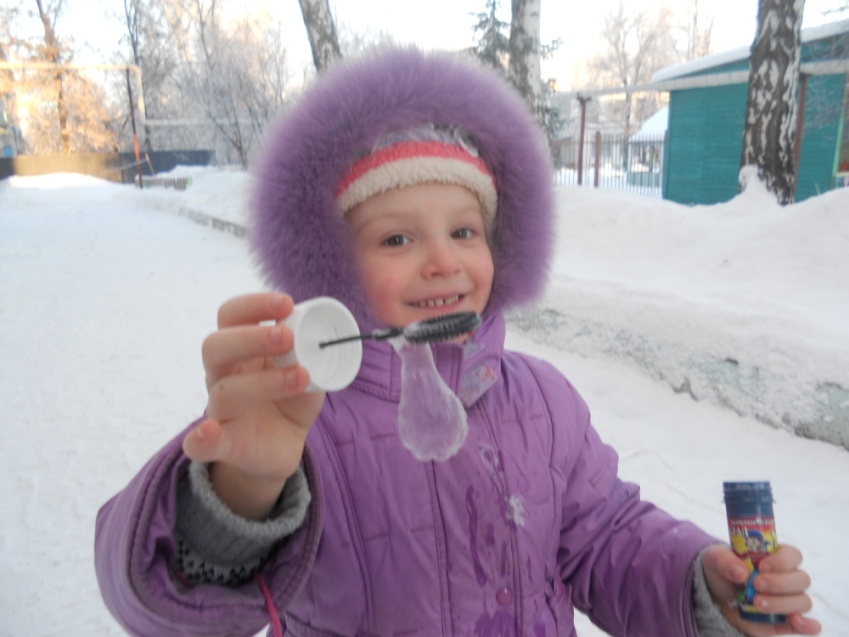 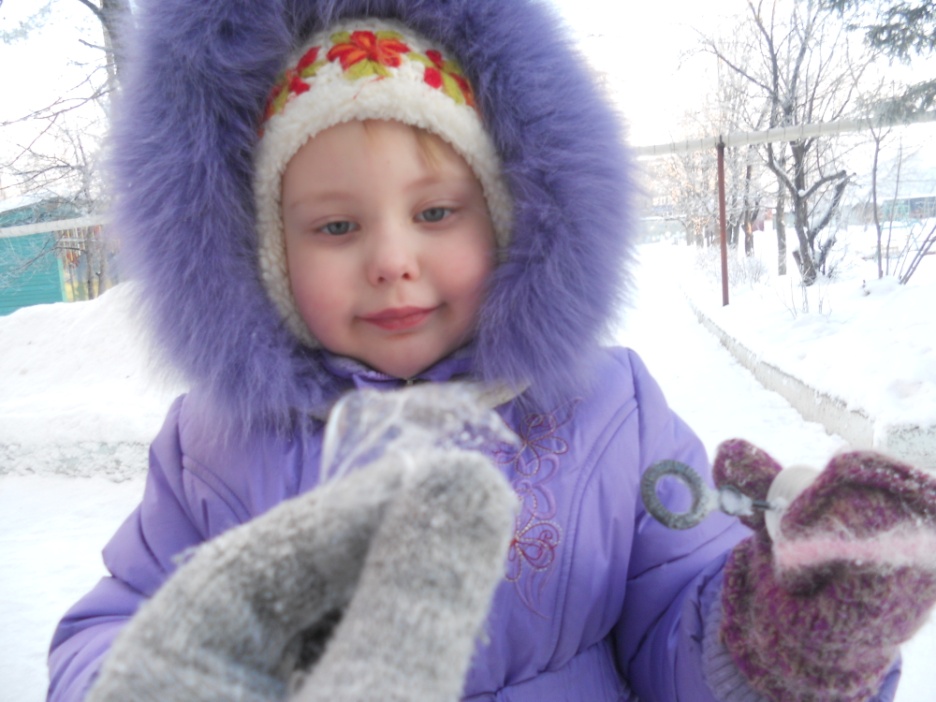 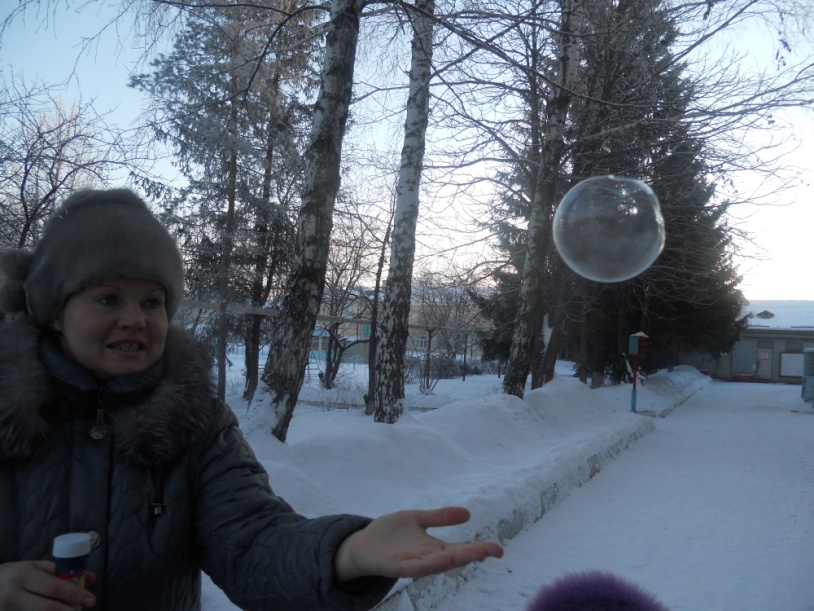 Моделирование.(метод Венгера и Ткаченко )
– это совокупность методов и приёмов, которые позволяют визуализировать информацию для облегчения восприятия и последующего воспроизведения.
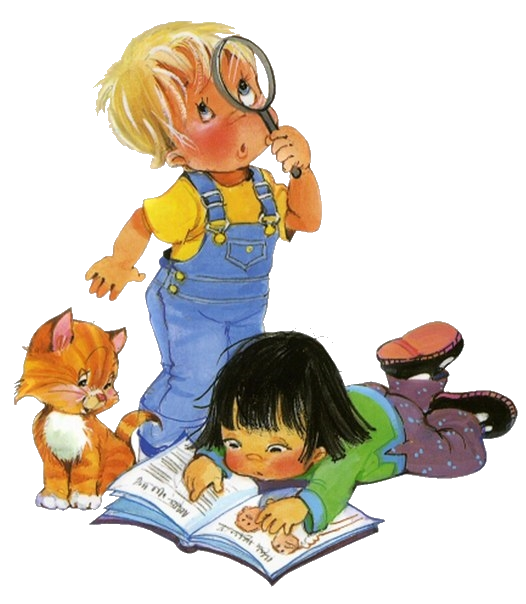 Мнемотехника
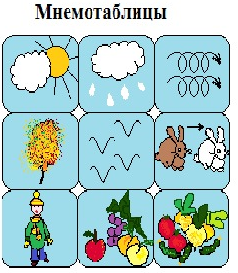 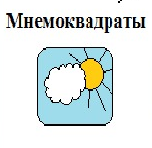 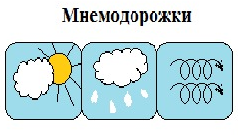 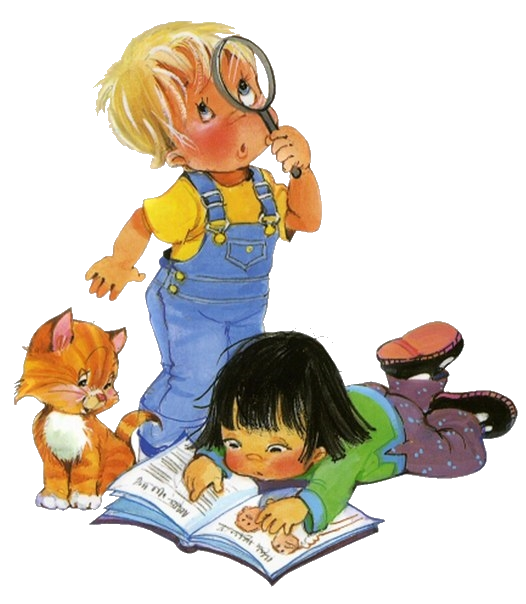 Этапы работы с мнемотаблицами.
1 этап: Рассматривание таблицы и разбор того, что на ней изображено
  2 этап: Перекодирование информации, т. е. преобразование из абстрактных символов в образы.

    3 этап: После перекодирования идёт составление рассказа заданной тематики.
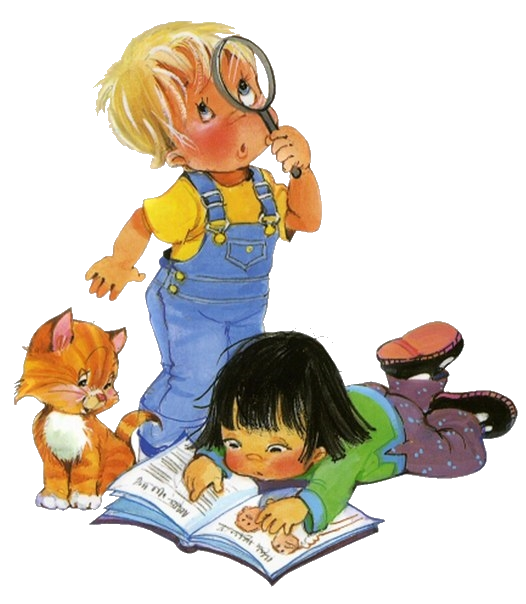 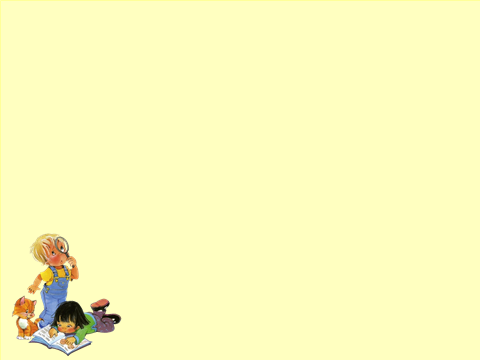 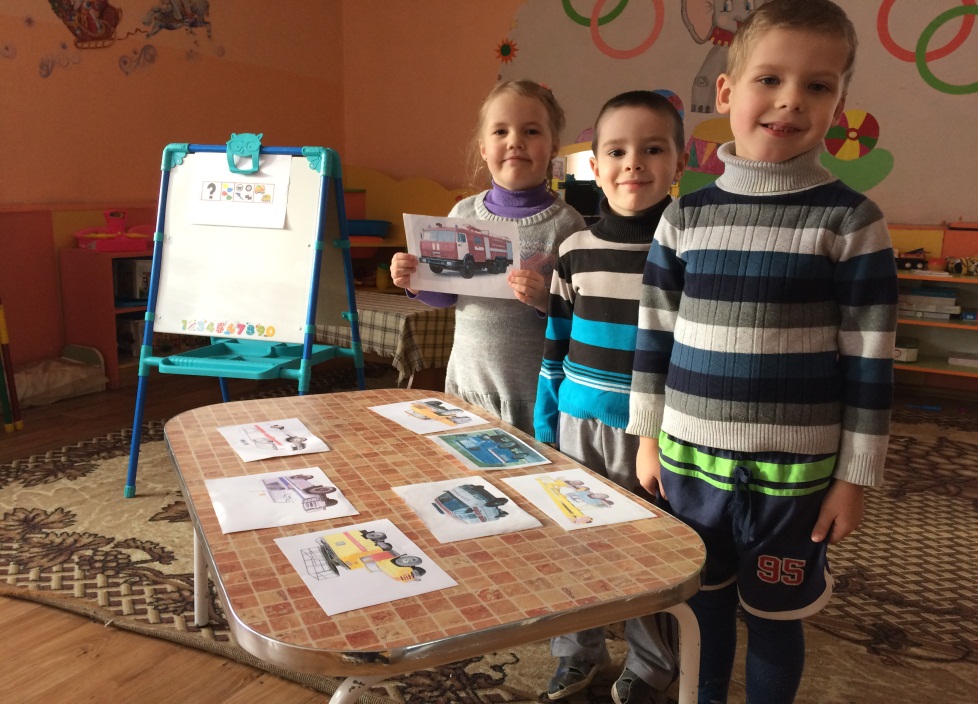 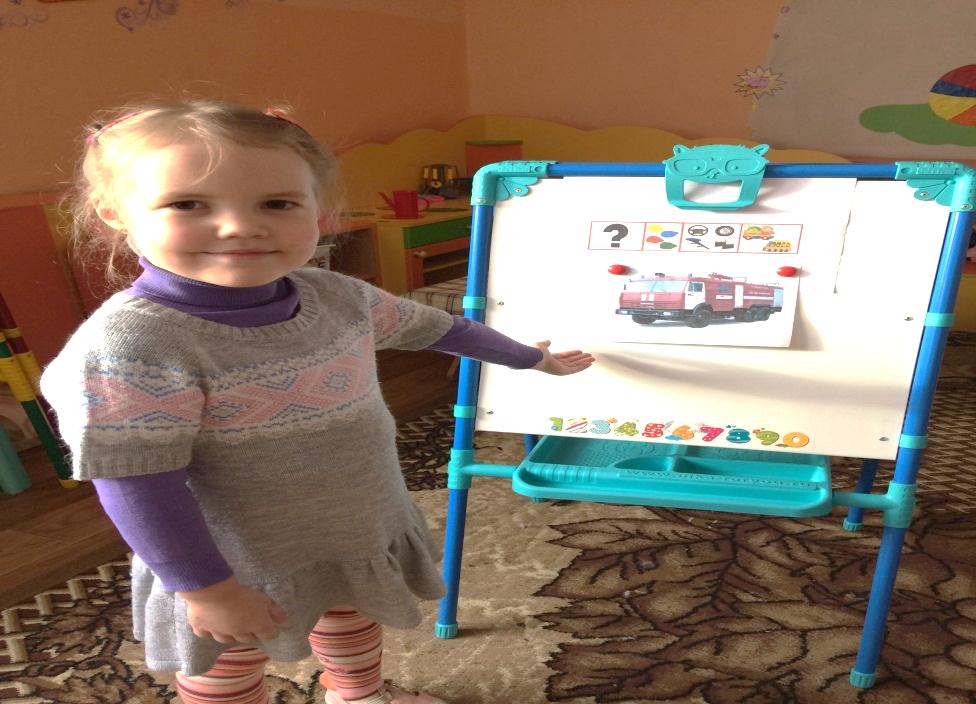 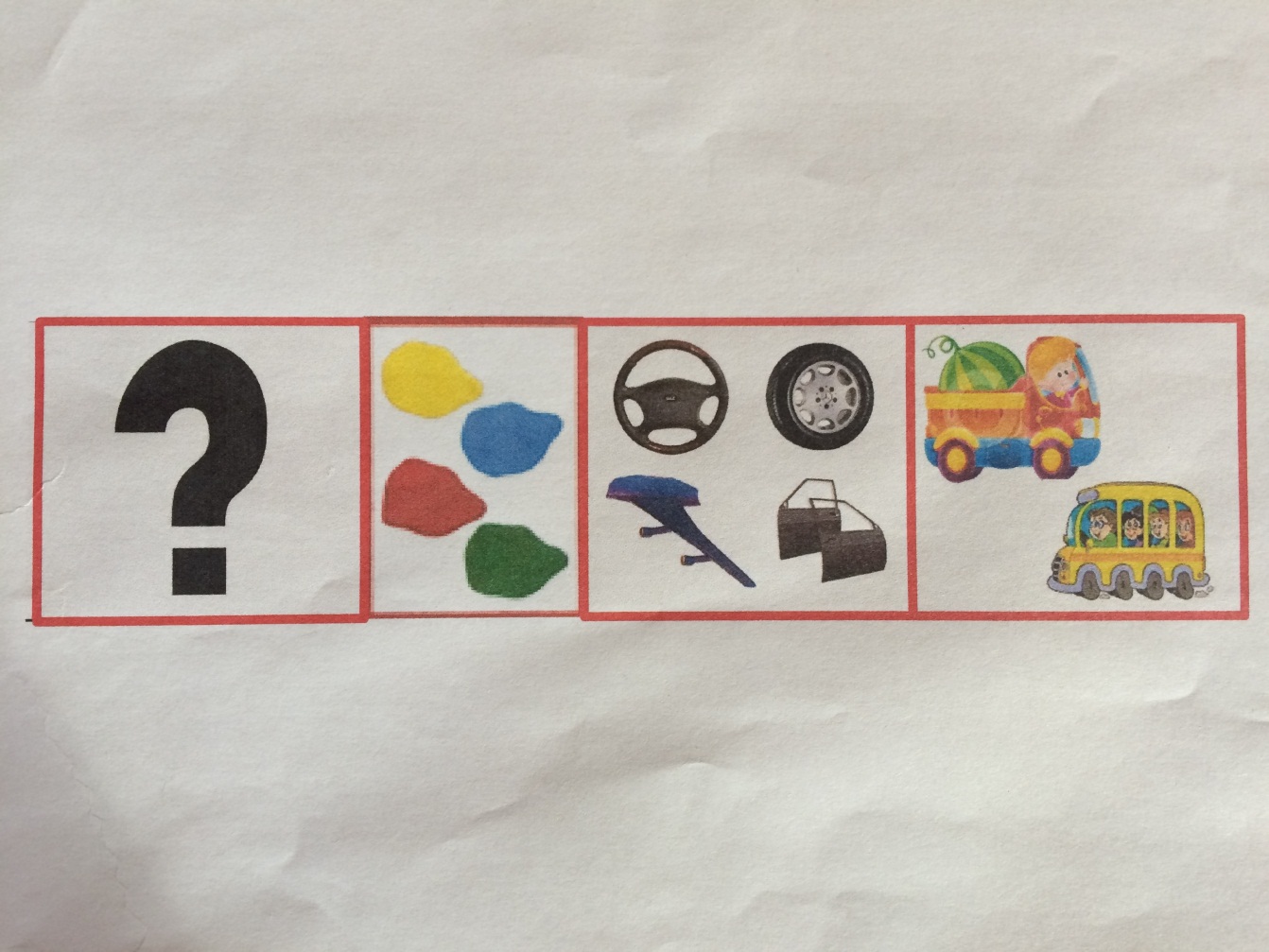 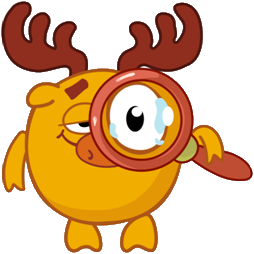 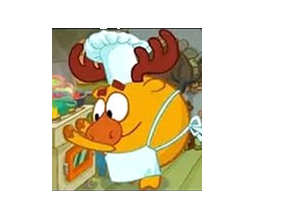 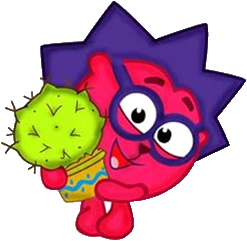 Познавательное 
развитие
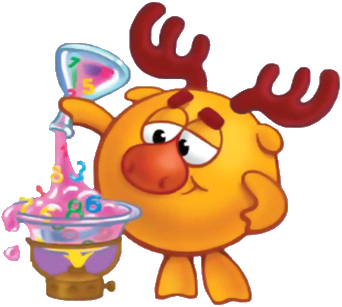 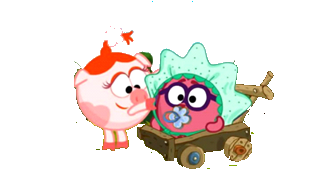 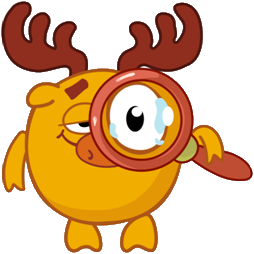 Центр  занимательной  математики
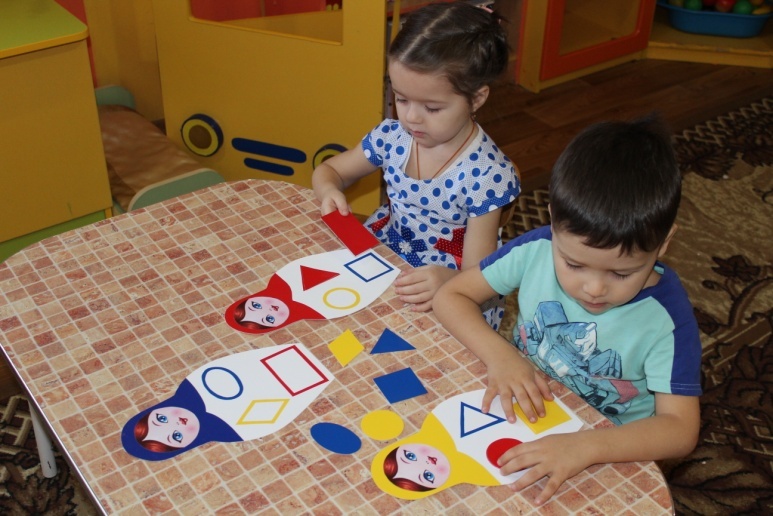 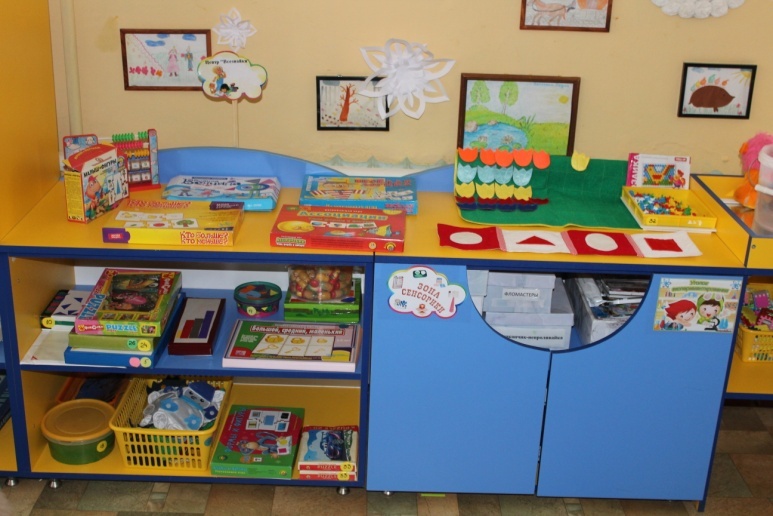 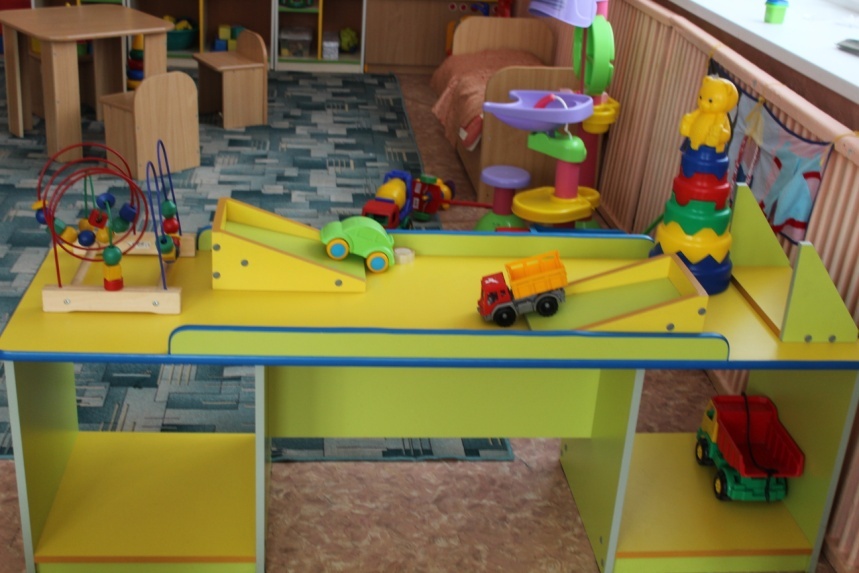 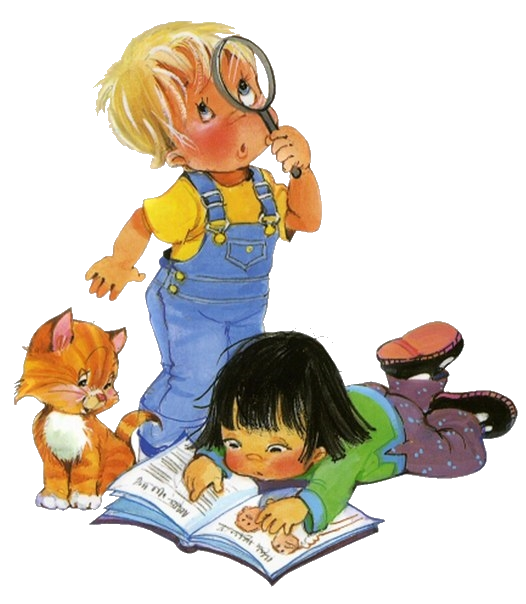 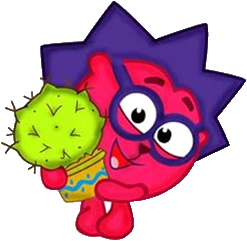 Центр природы.
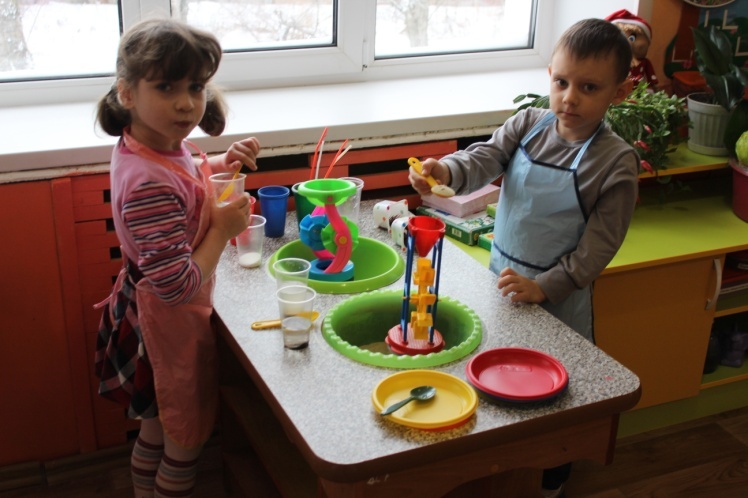 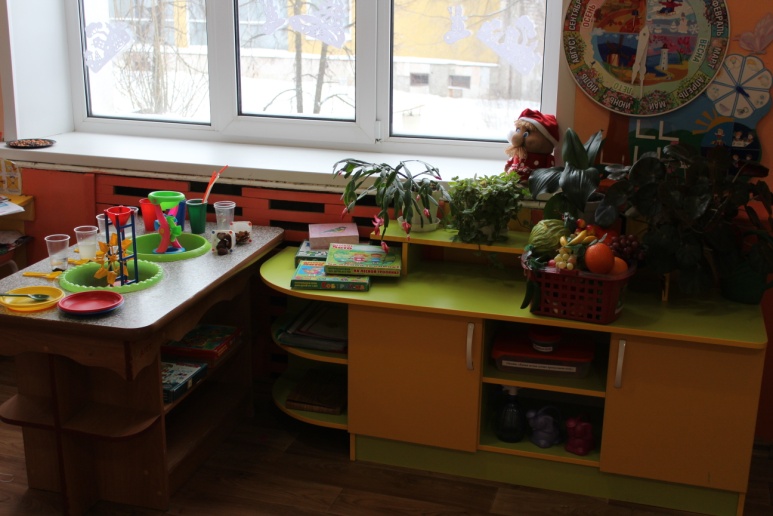 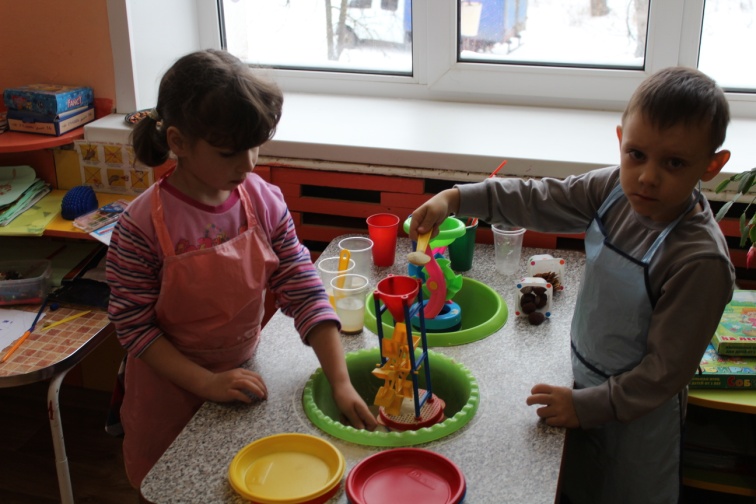 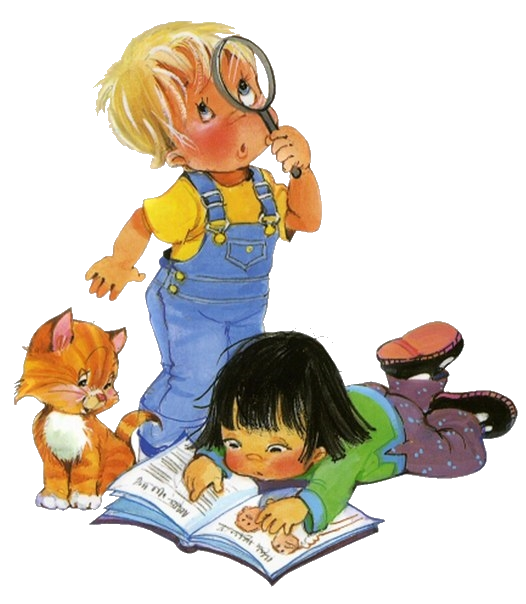 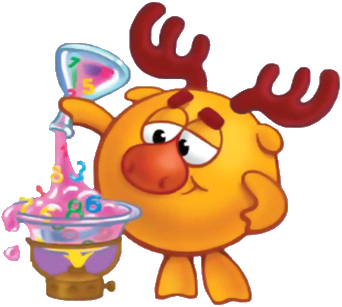 Лаборатория.
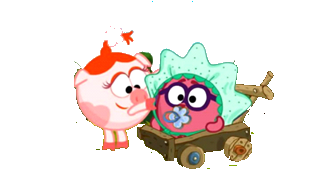 Центр ознакомления с социальным миром
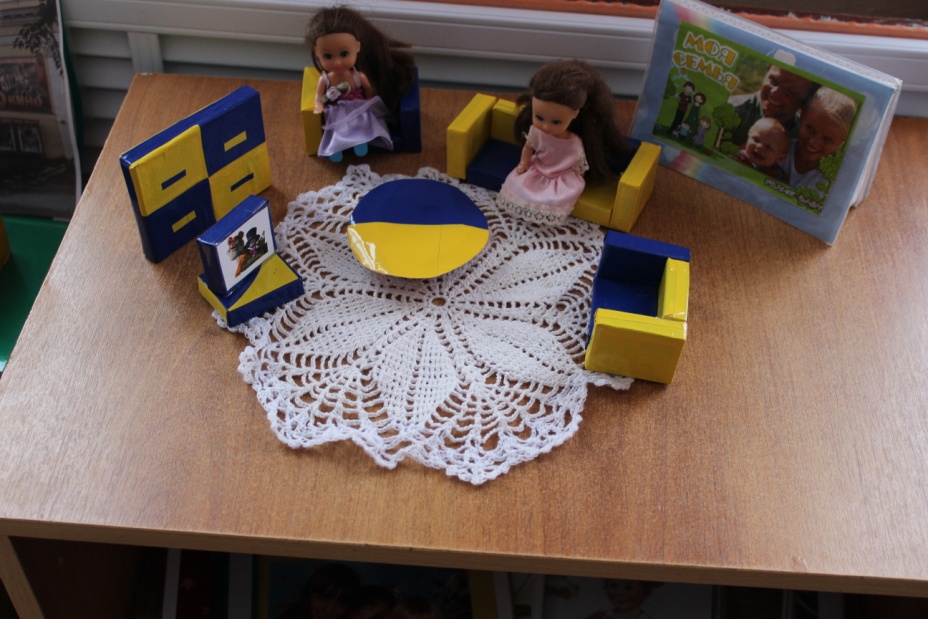 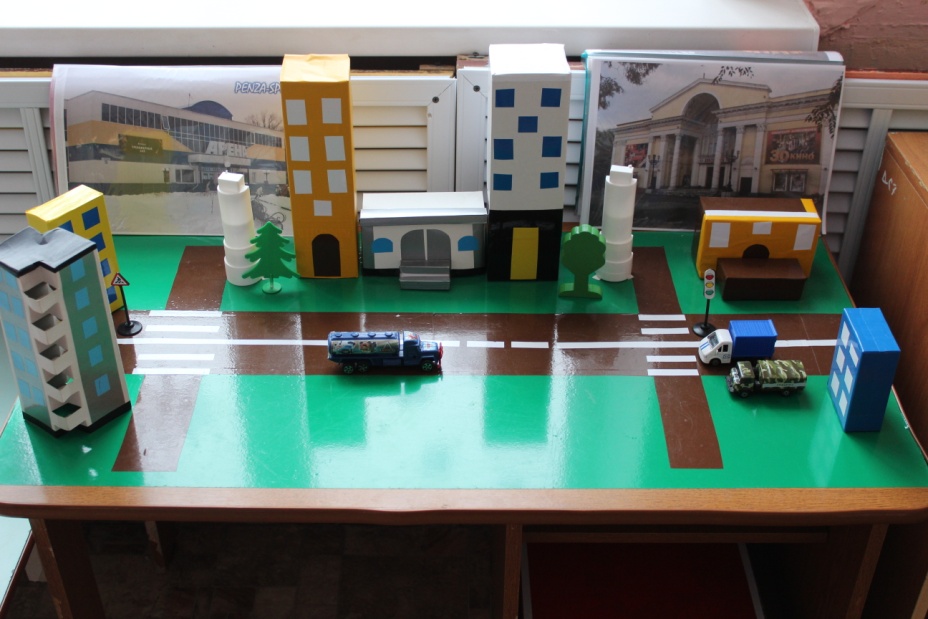 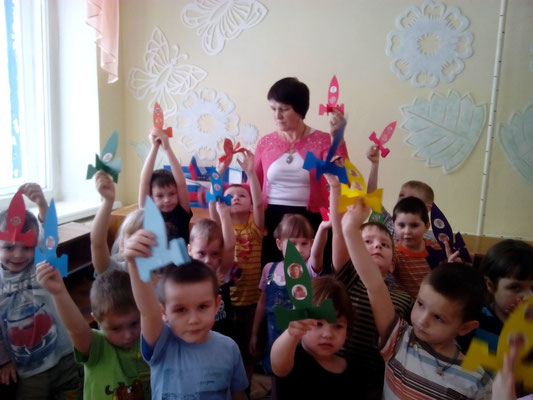 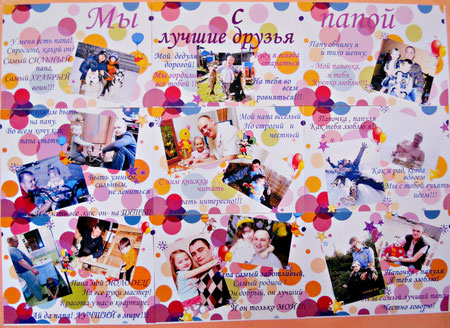 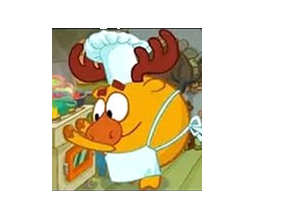 Центр дидактической игры
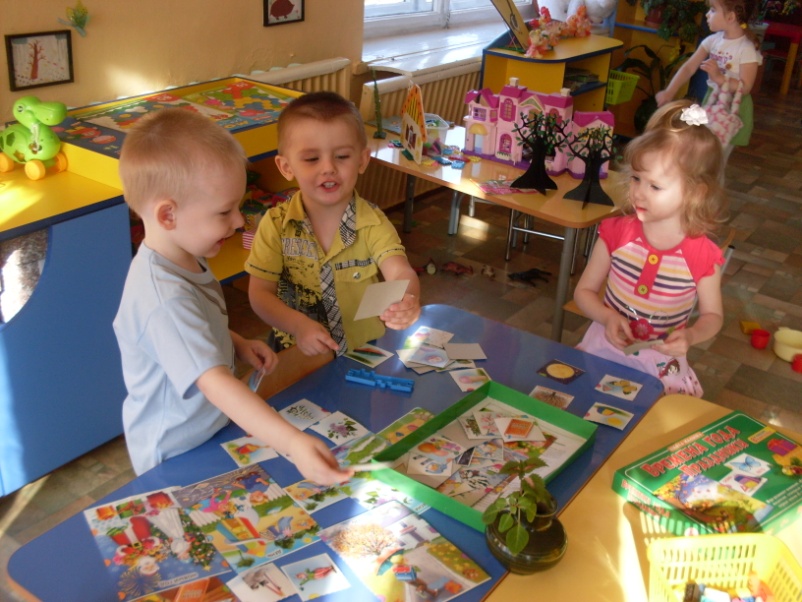 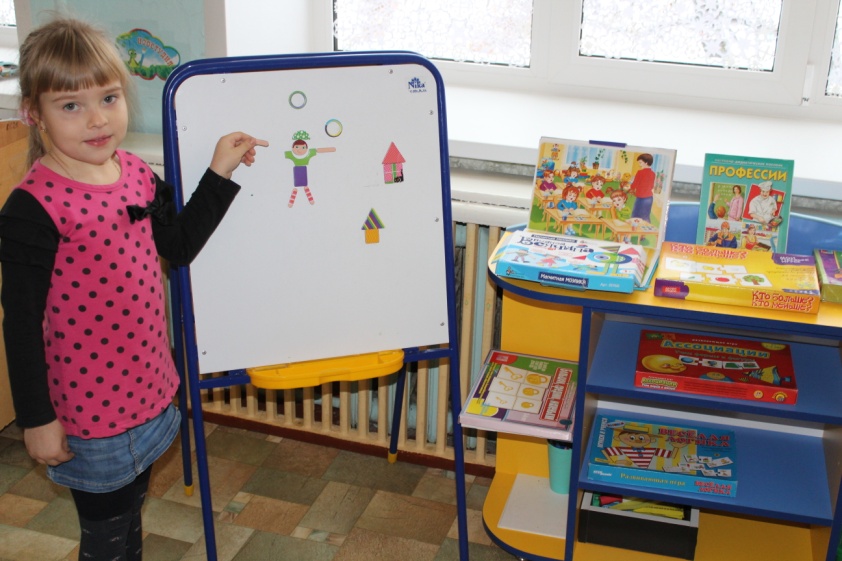 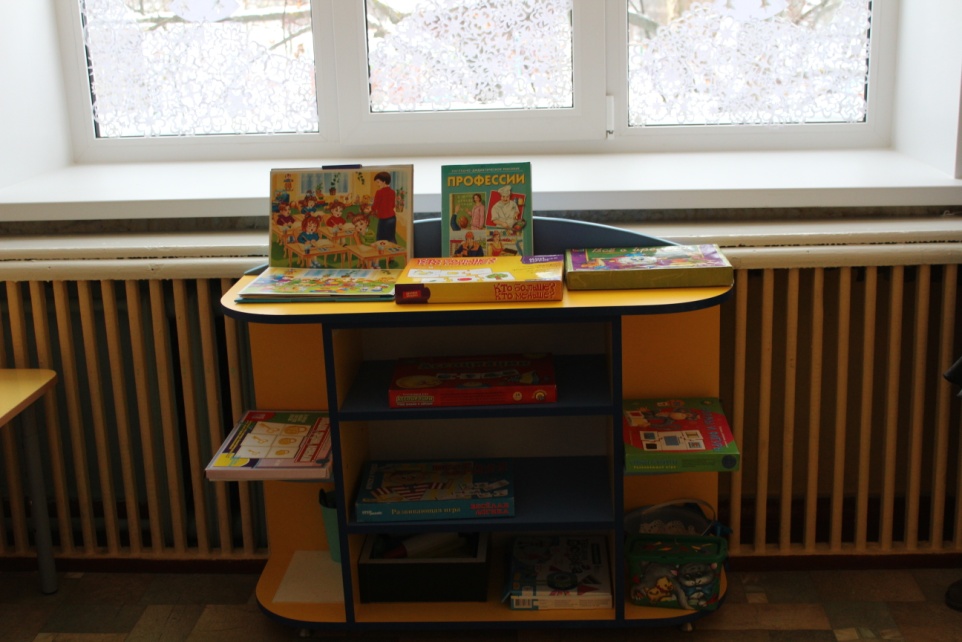 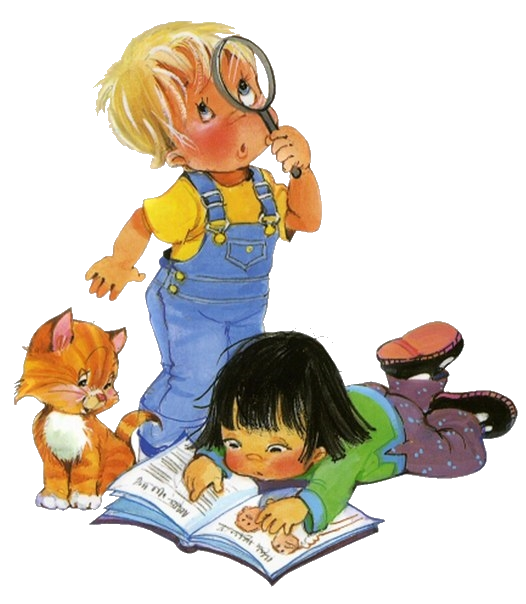 «Опыт работы
 по познавательному развитию 
дошкольников  в новых условиях 
введение  ФГОС»
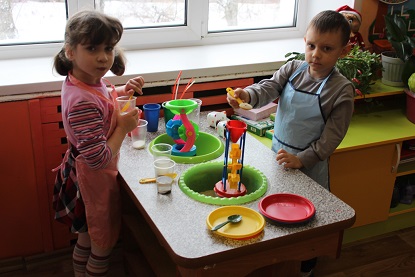 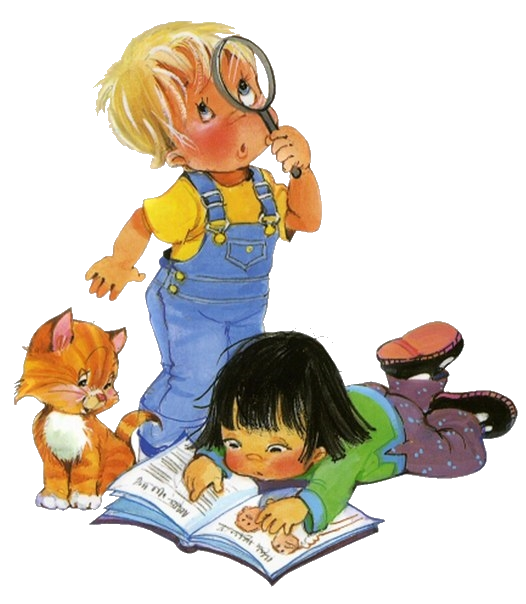 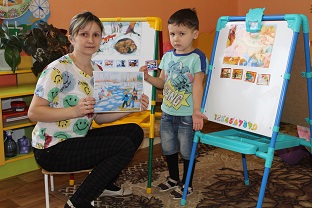